Лэпбук - инновационная технология как средство формирования основ патриотизма у детей дошкольного возраста.
Выполнили: 
Венедиктова Т.Ю.
                   Михайлова Е.В.
Нравственно — патриотическое воспитание подрастающего поколения на сегодняшний день является одной из актуальных задач. Дети становятся отдаленными от таких понятий, как доброта, забота, патриотизм .

Патриотическое воспитание ребенка – это основа формирования будущего гражданина.
Цель: воспитание гражданско-патриотических чувств у дошкольников, чувства сопричастности к жизни нашей страны, любовь и уважение к ветеранам ВОВ, к героям, павшим за Родину.
ЗАДАЧИ
Развивающие
Образовательные
Воспитательные
Лэпбук – это универсальное пособие
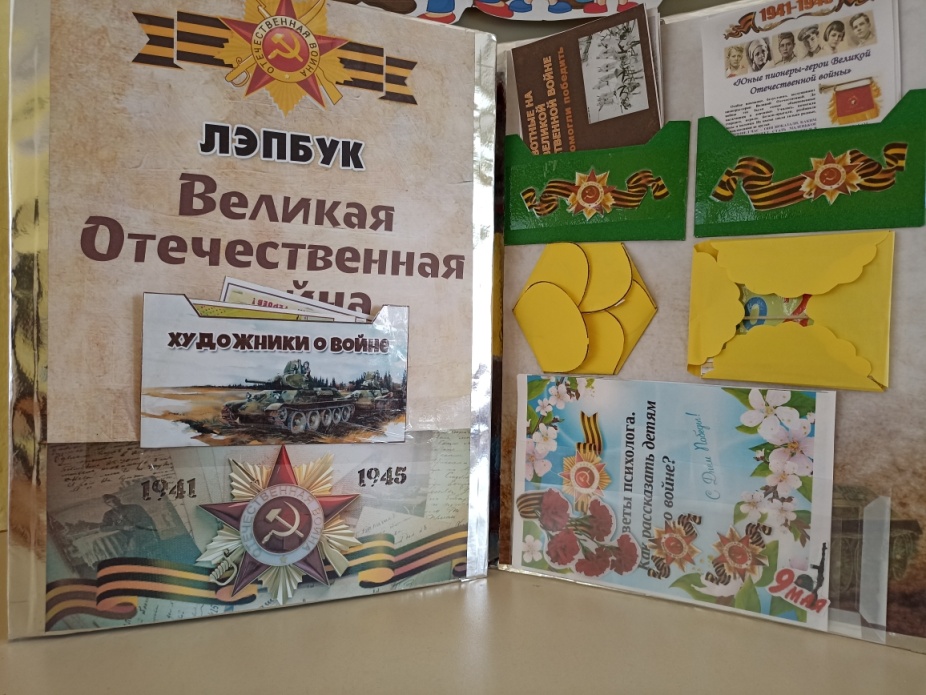 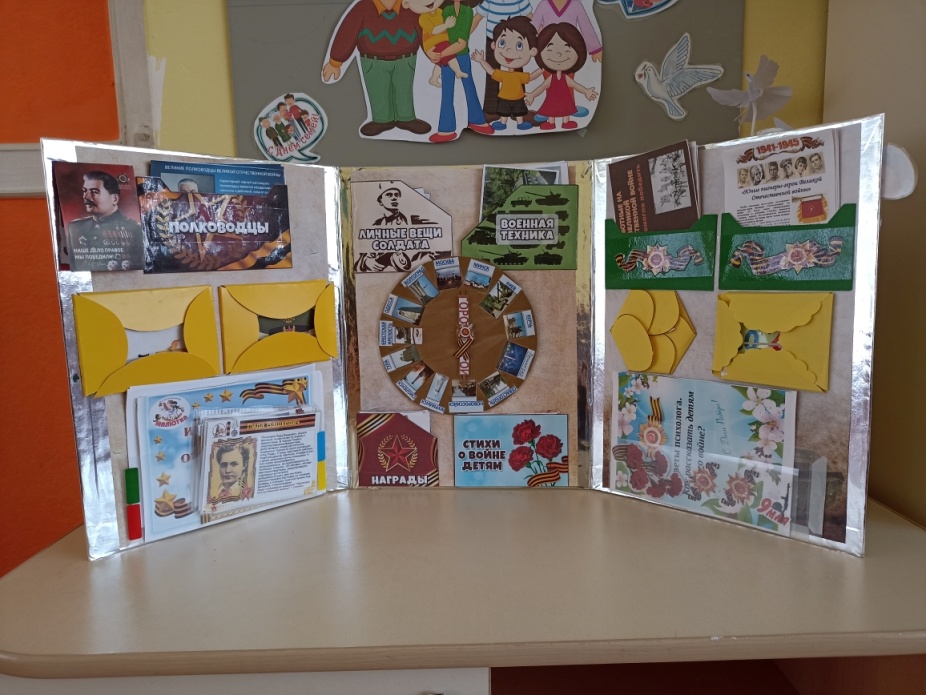 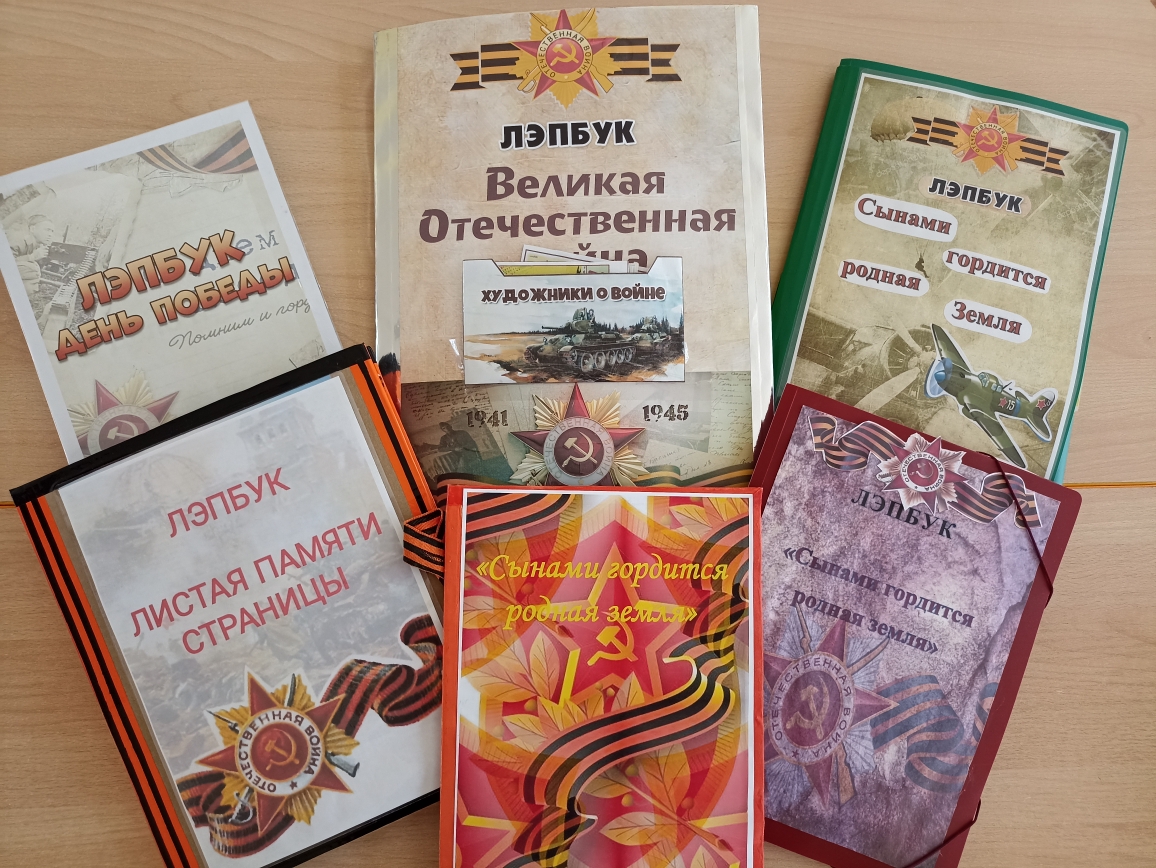 В рамках реализации муниципального проекта «Мы память бережно храним», в памяти славы «Помню! Горжусь!
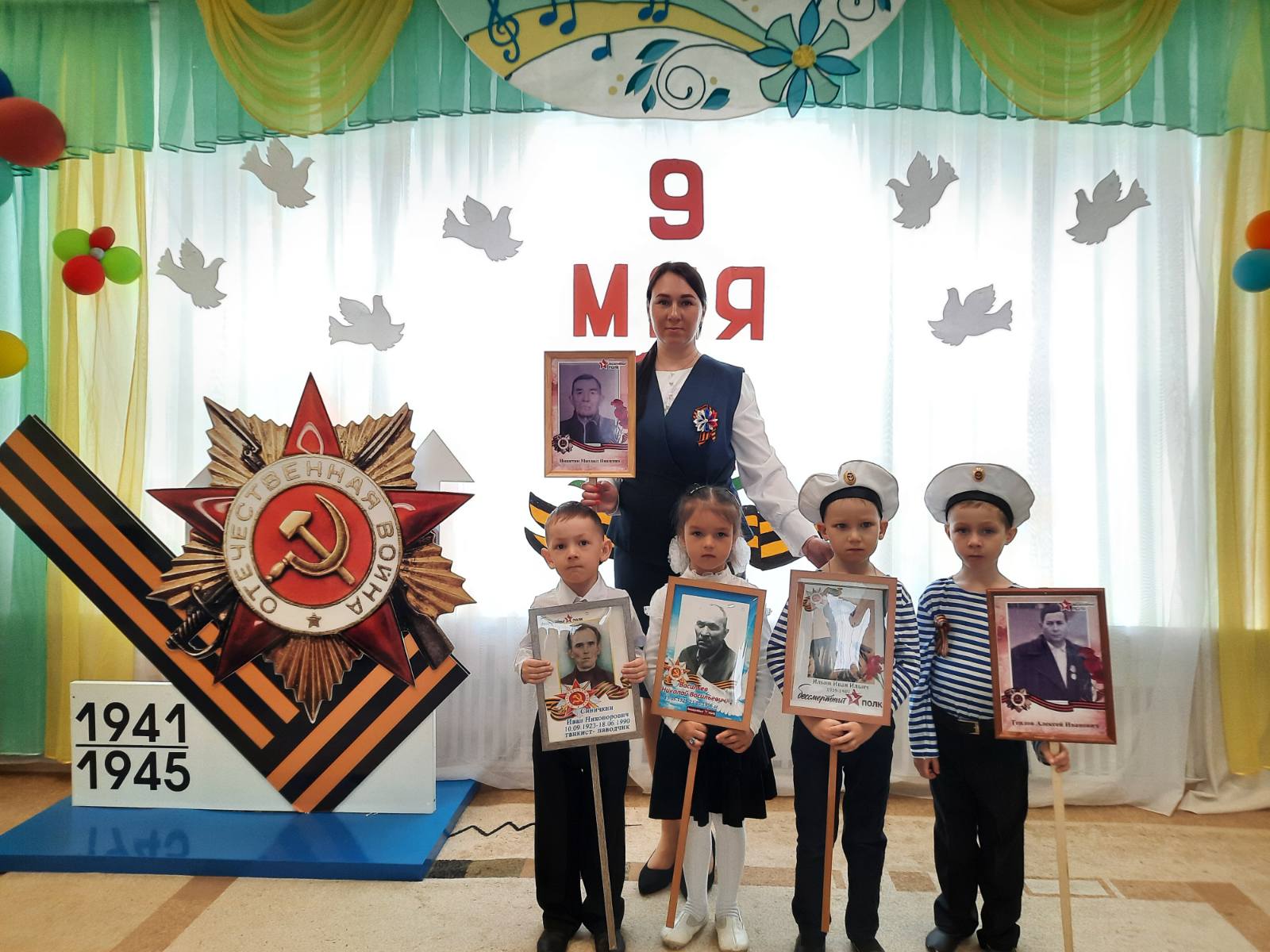 «Великая Отечественная война»
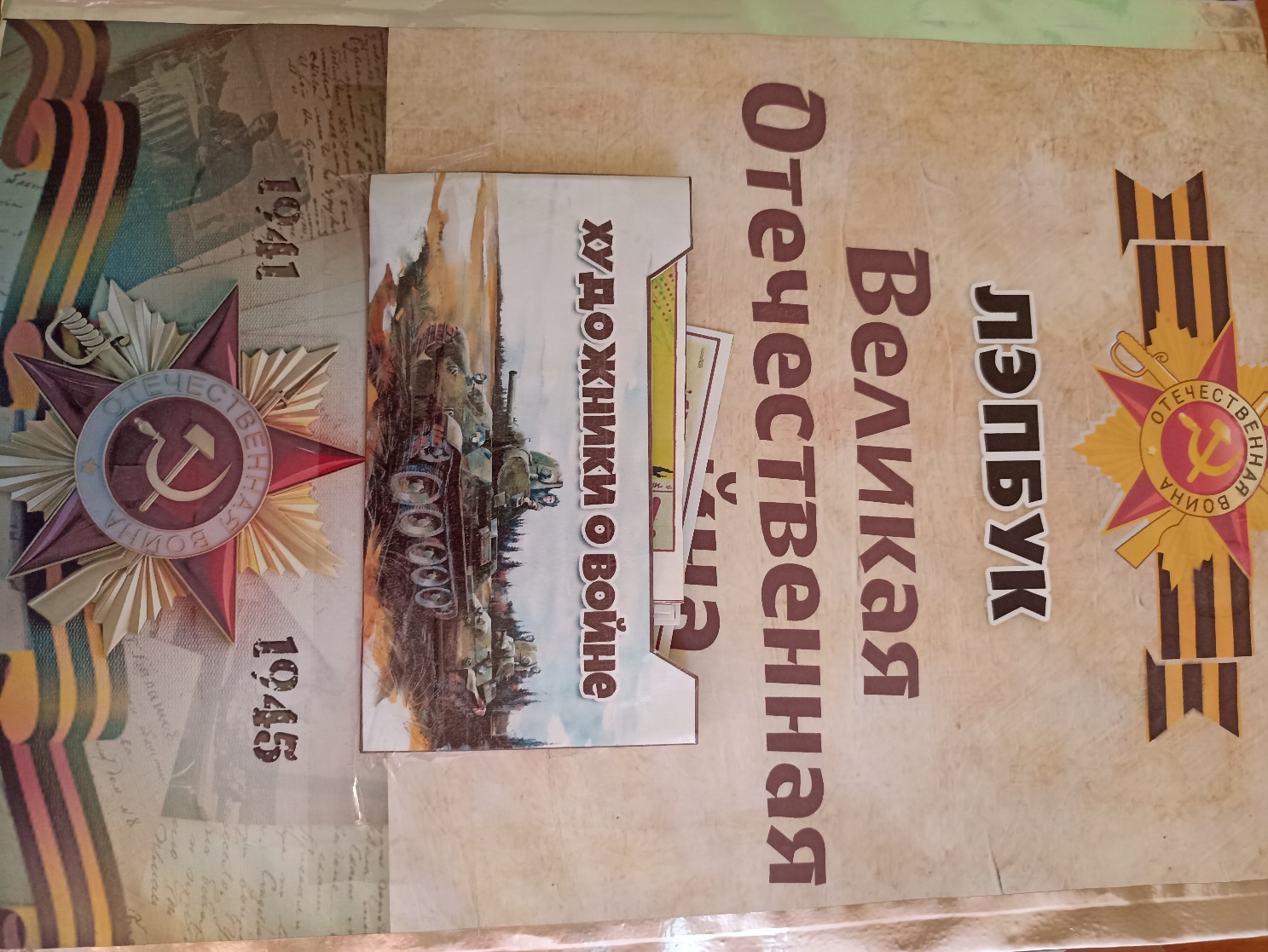 «Сынами гордиться родная земля» Орлов Федот Никитич
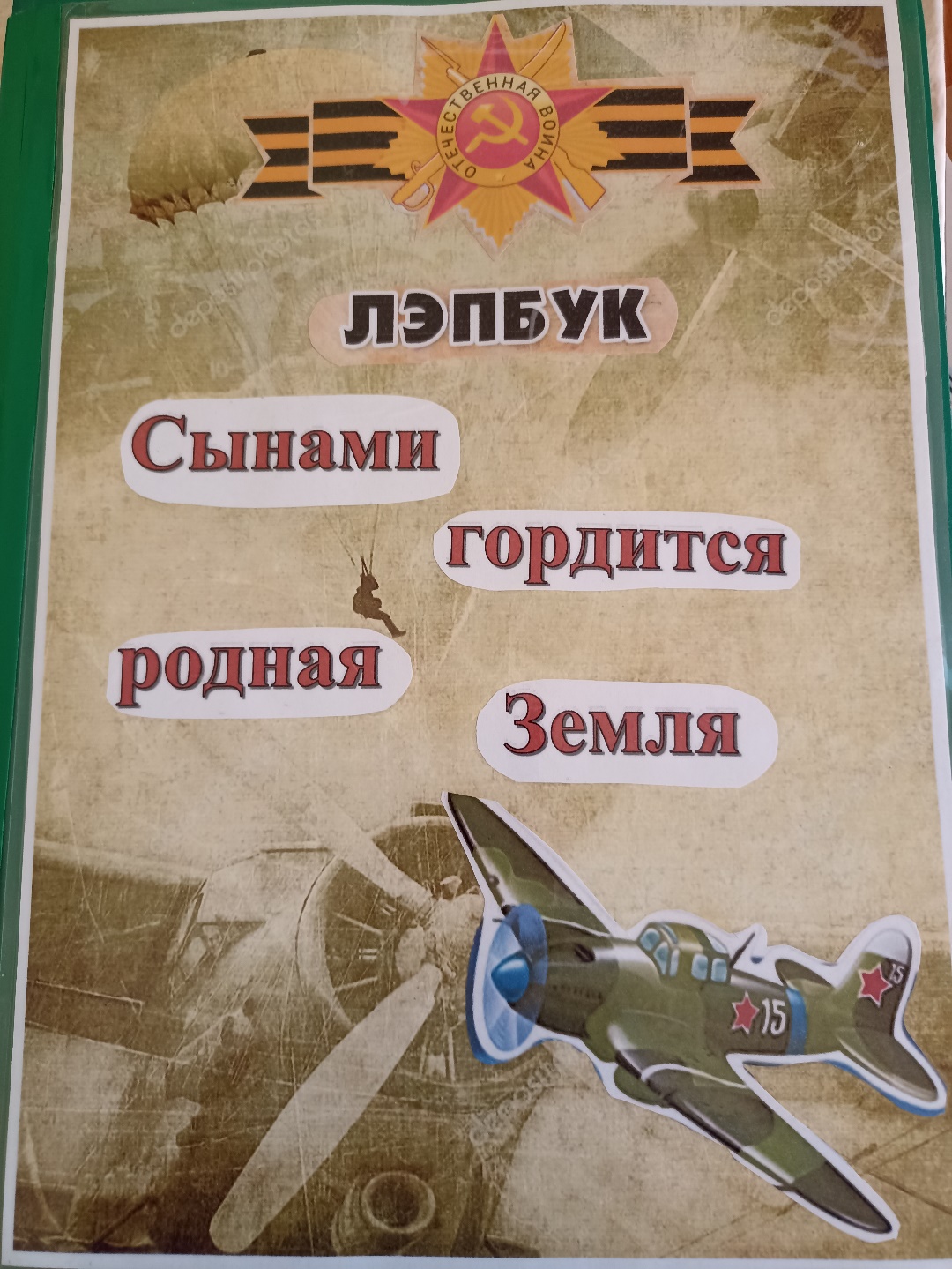 «Сынами гордиться родная земля»«Летчик-истребитель-Кочетов Александр Васильевич»
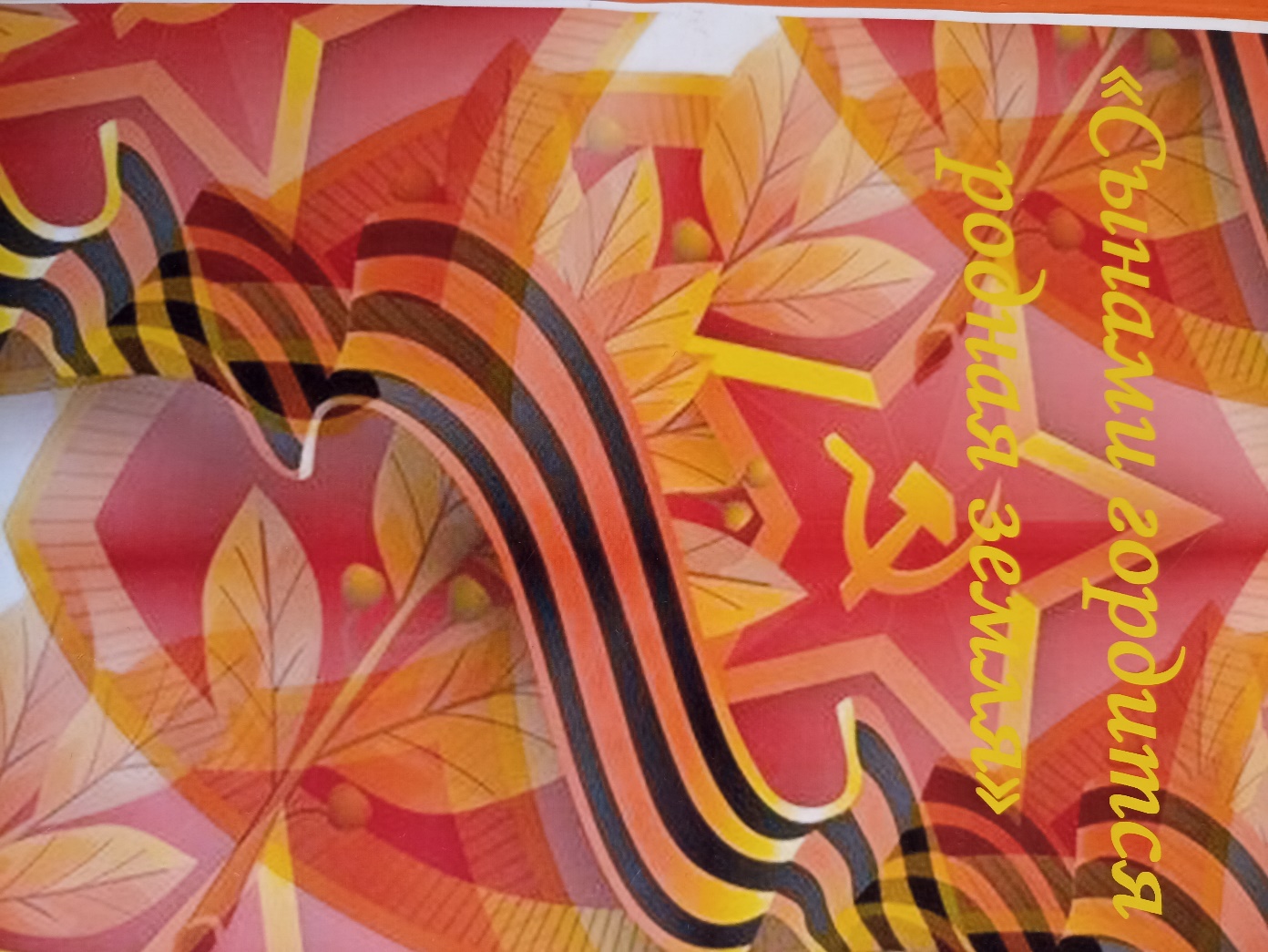 «День Победы».
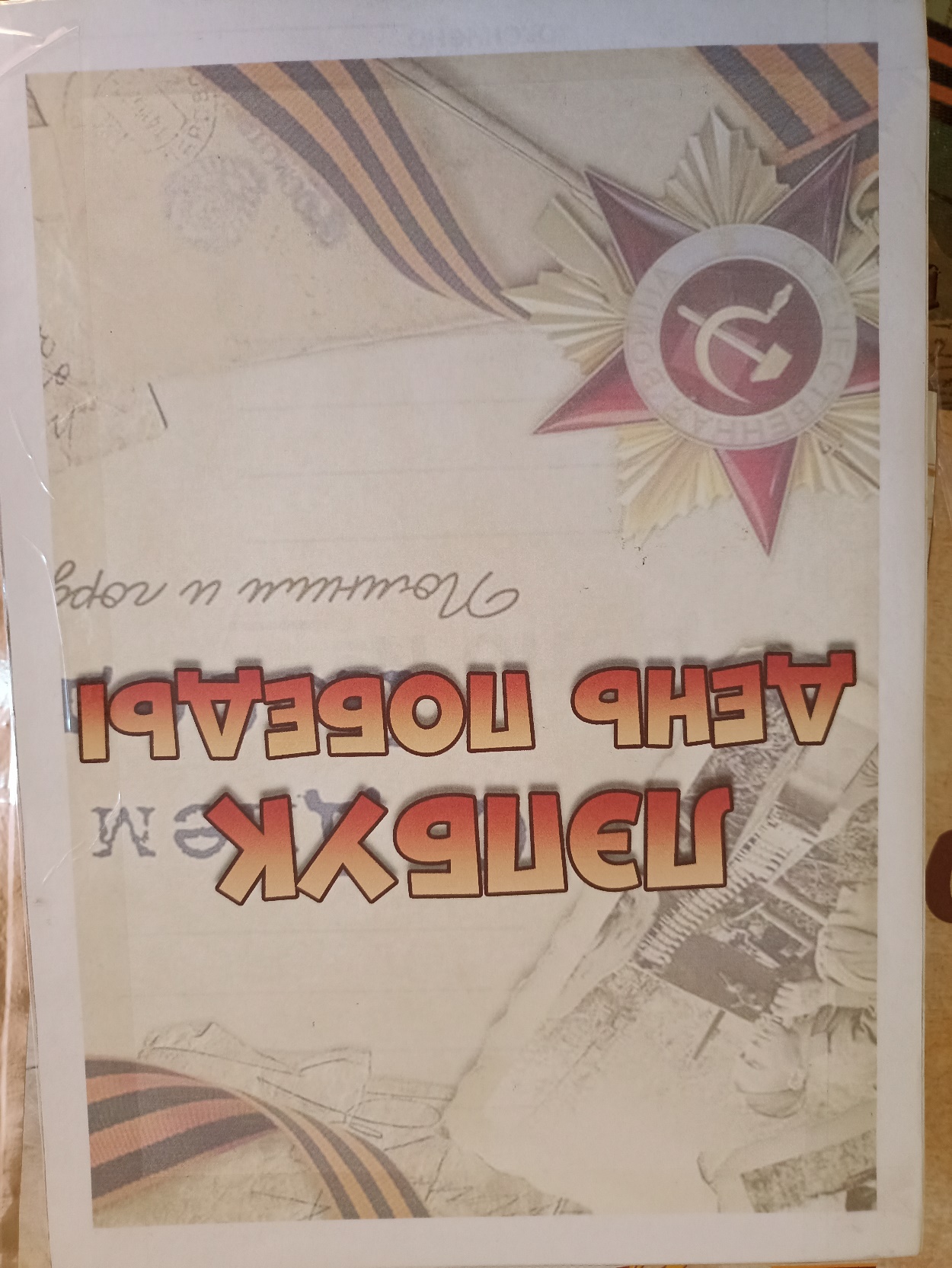 «Листая памяти станицы»
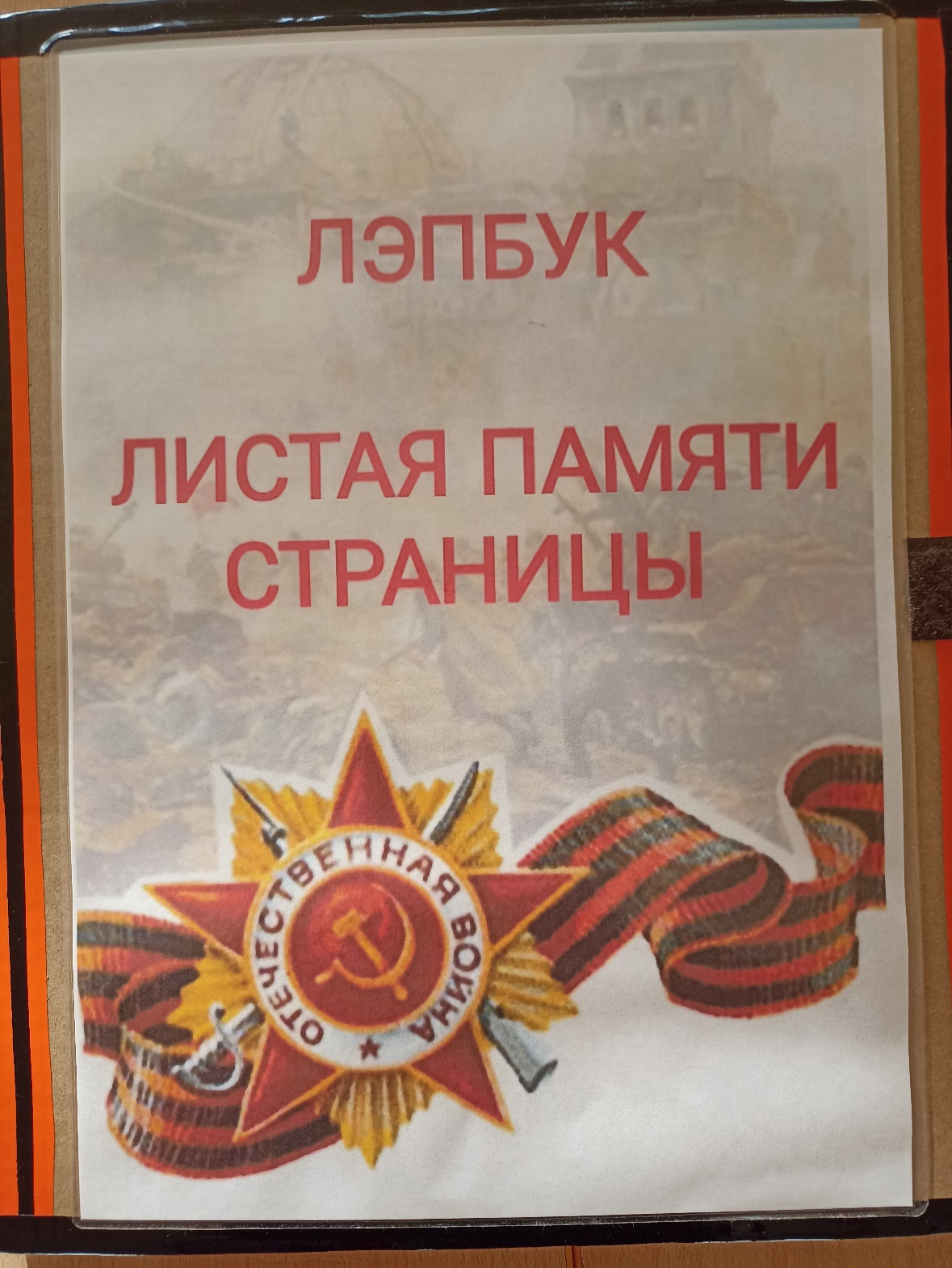 «Собери военную технику»
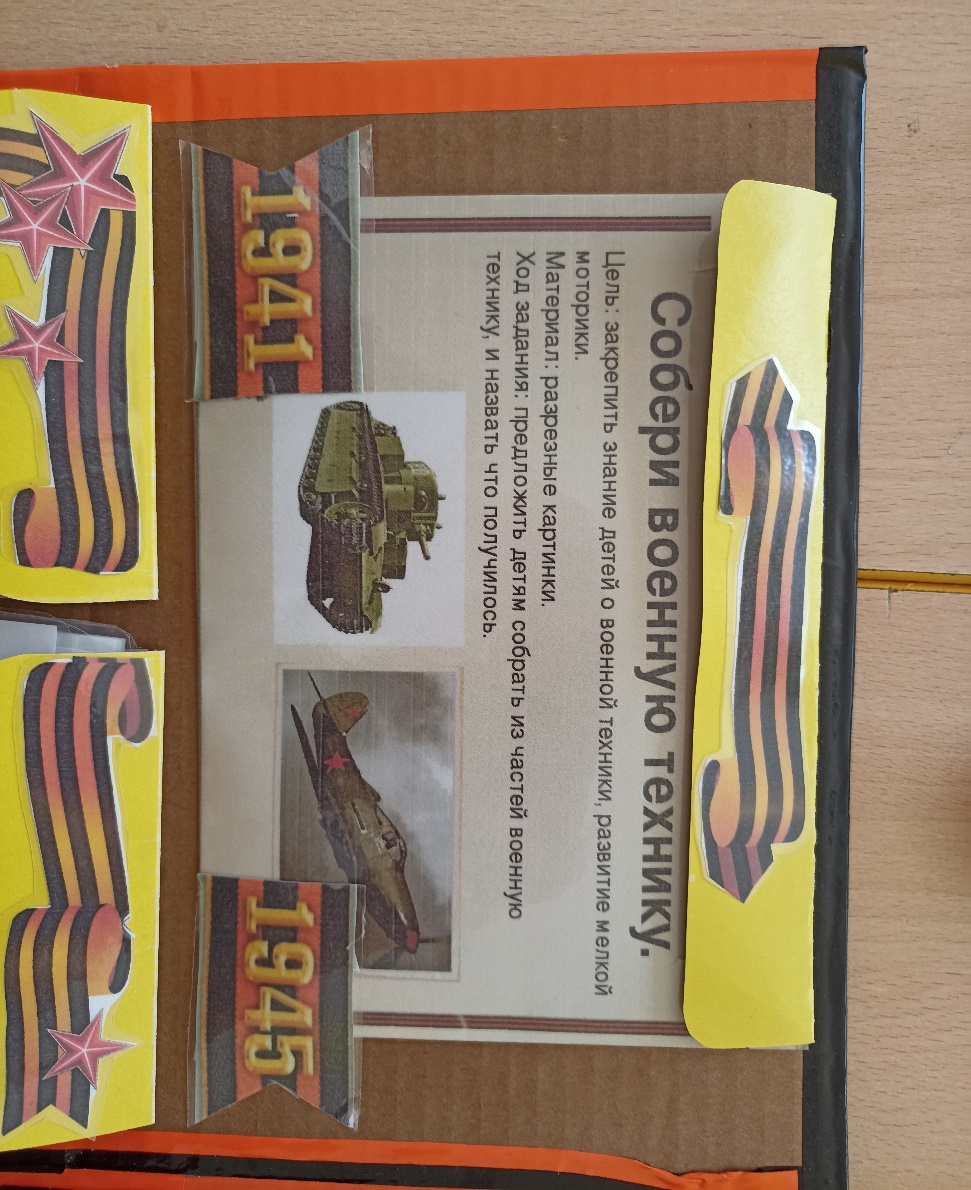 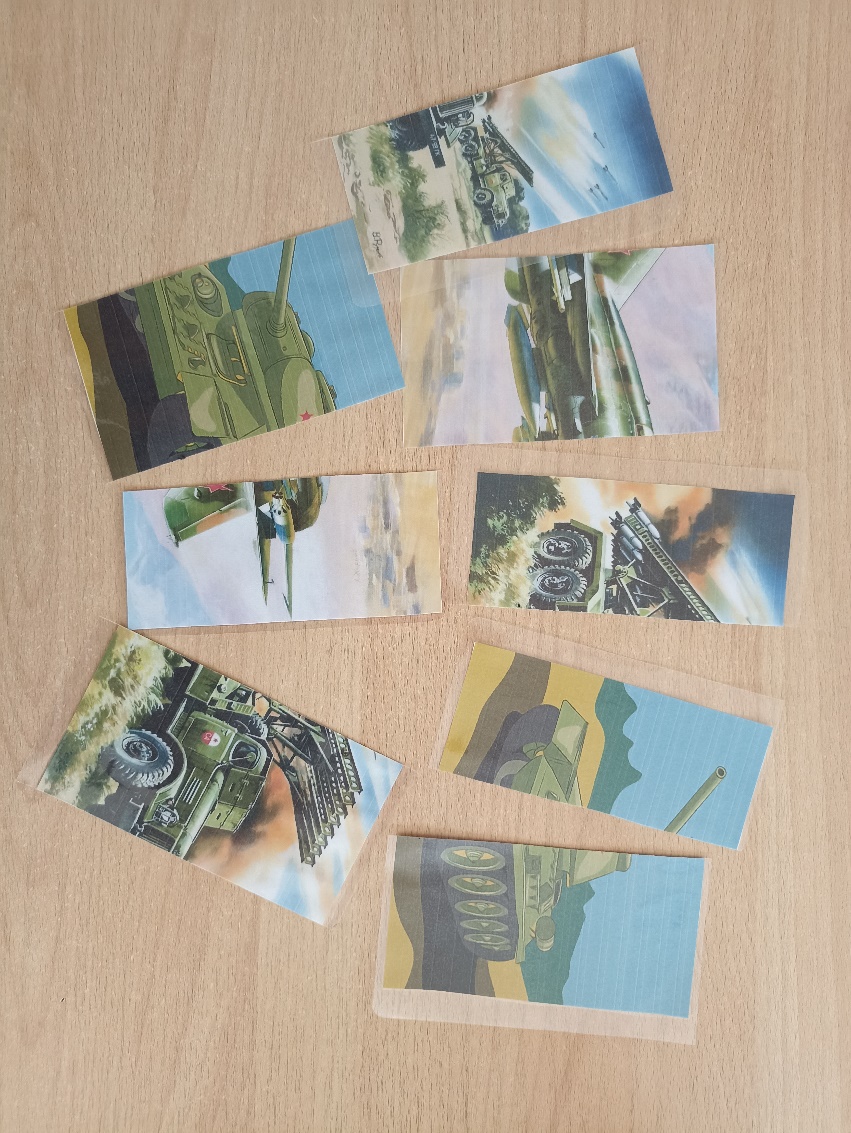 « Найди по тени»,
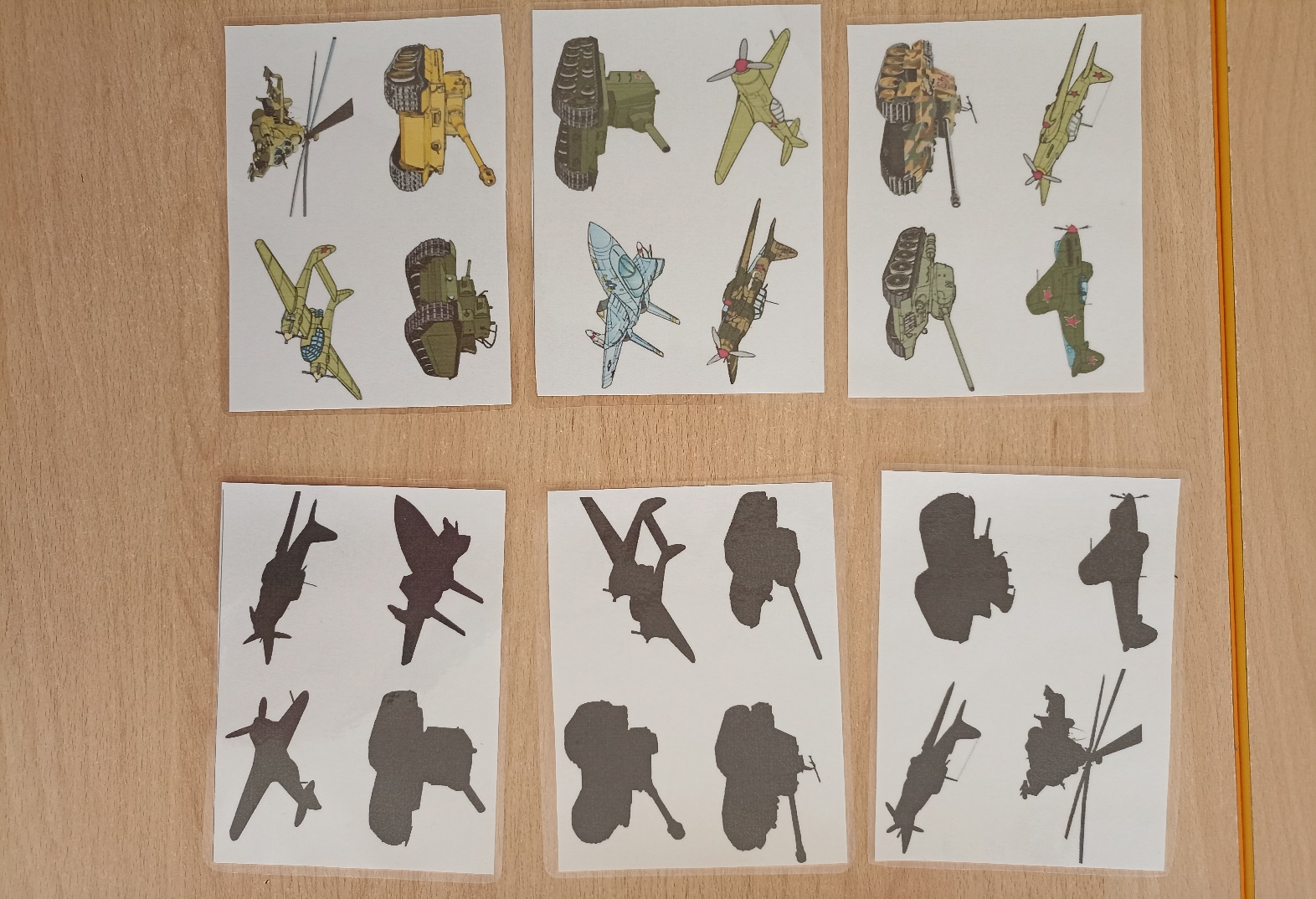 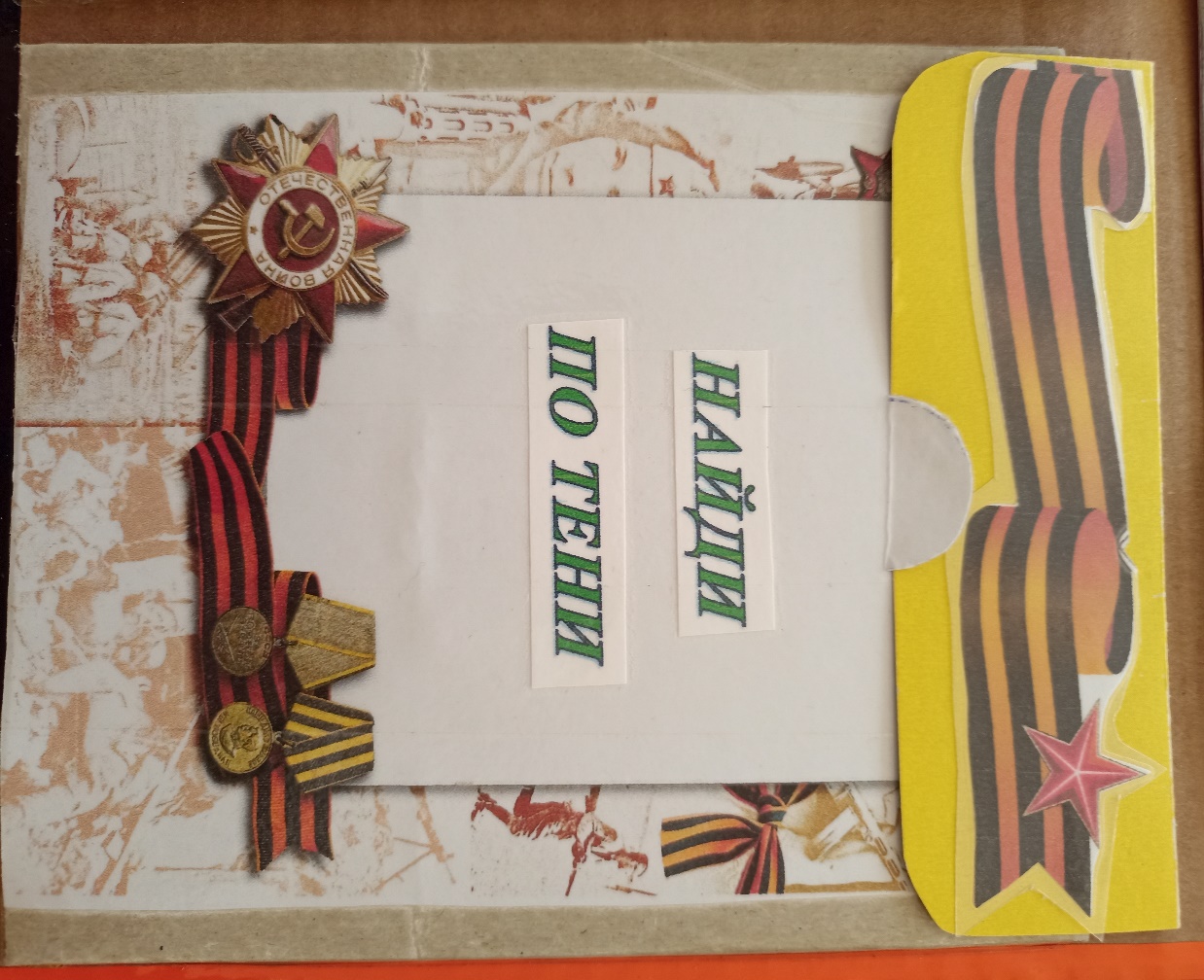 «Иллюстрации оружия победы»
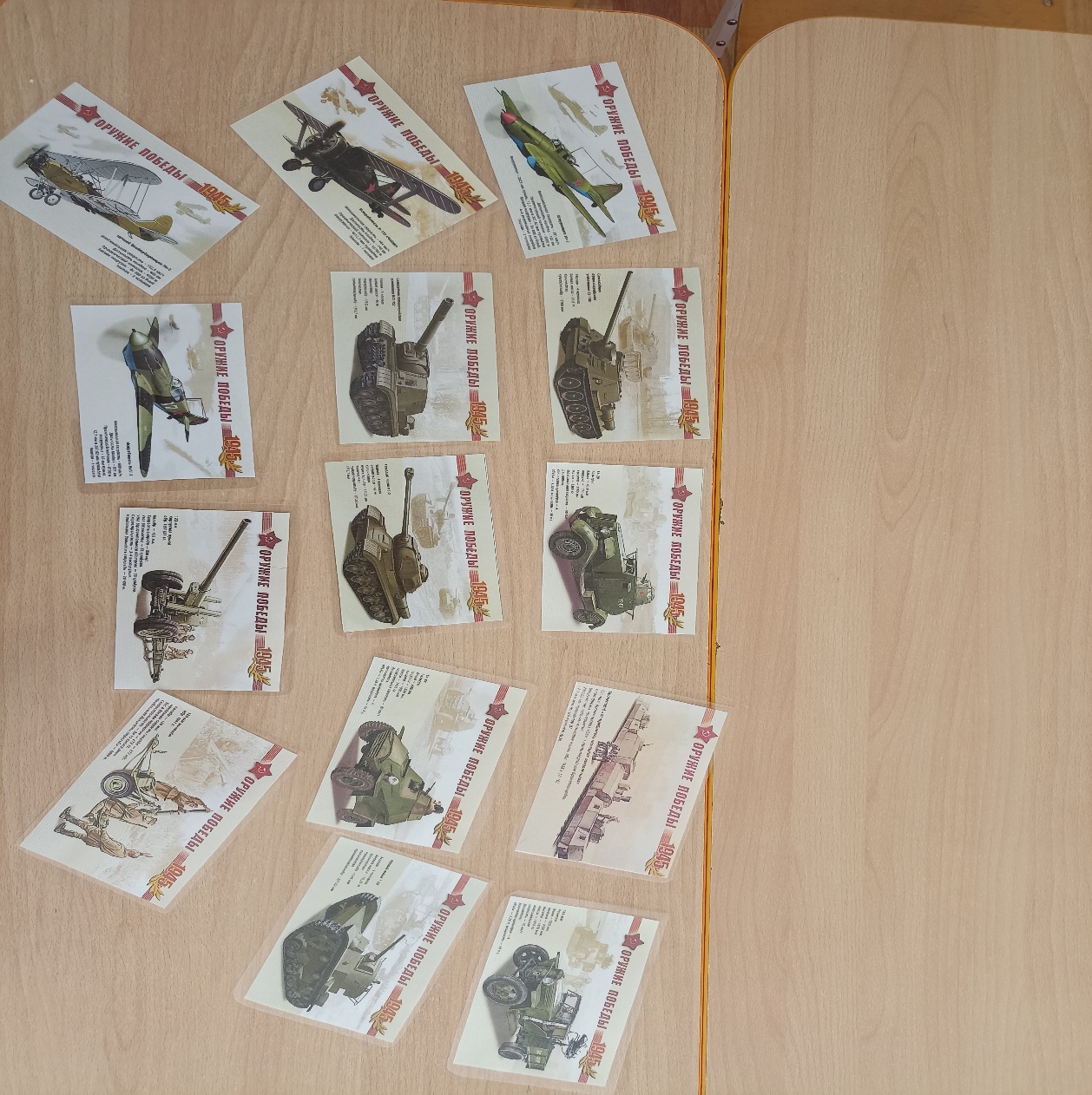 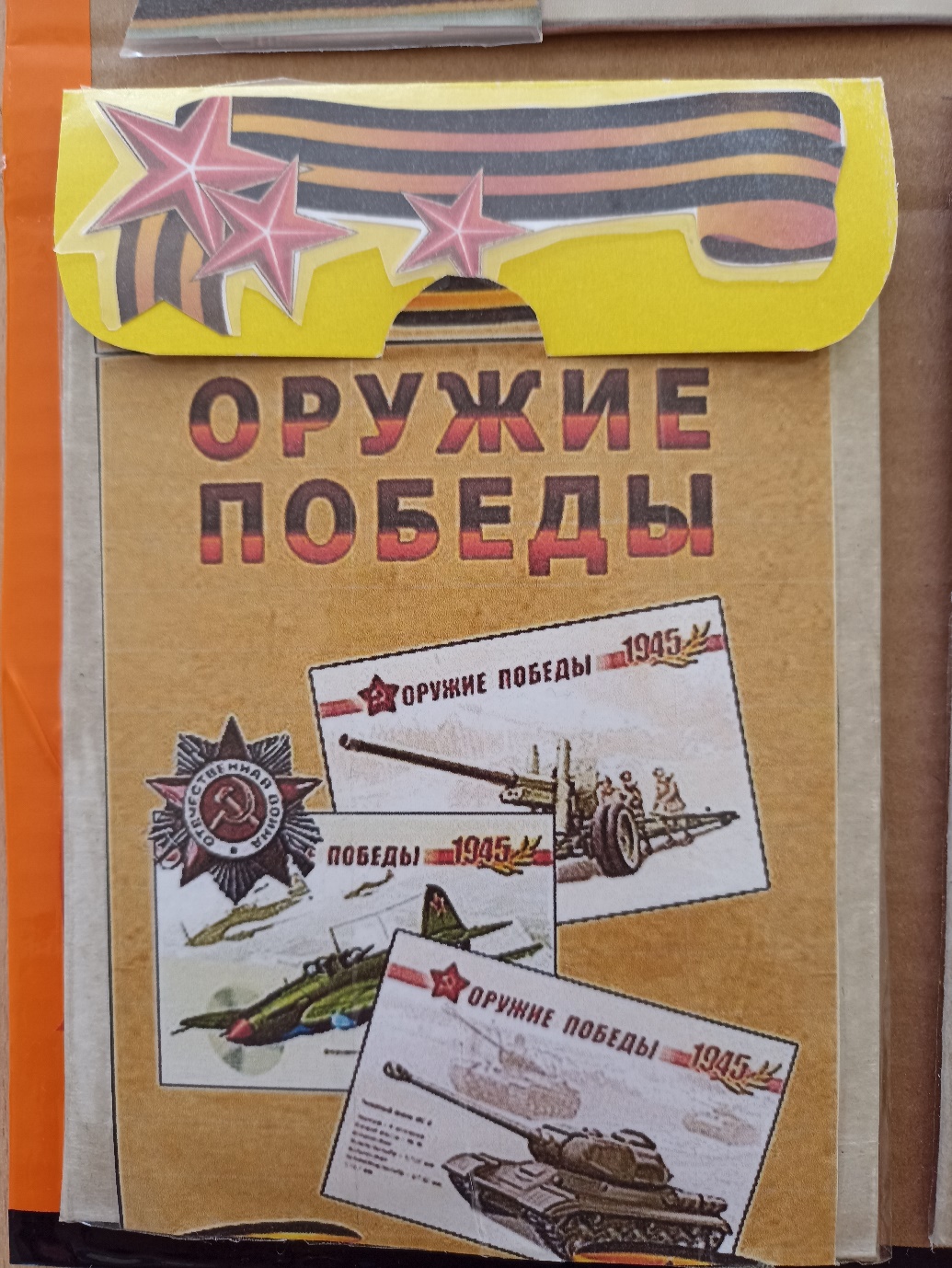 Биография о Михайловой З.А.
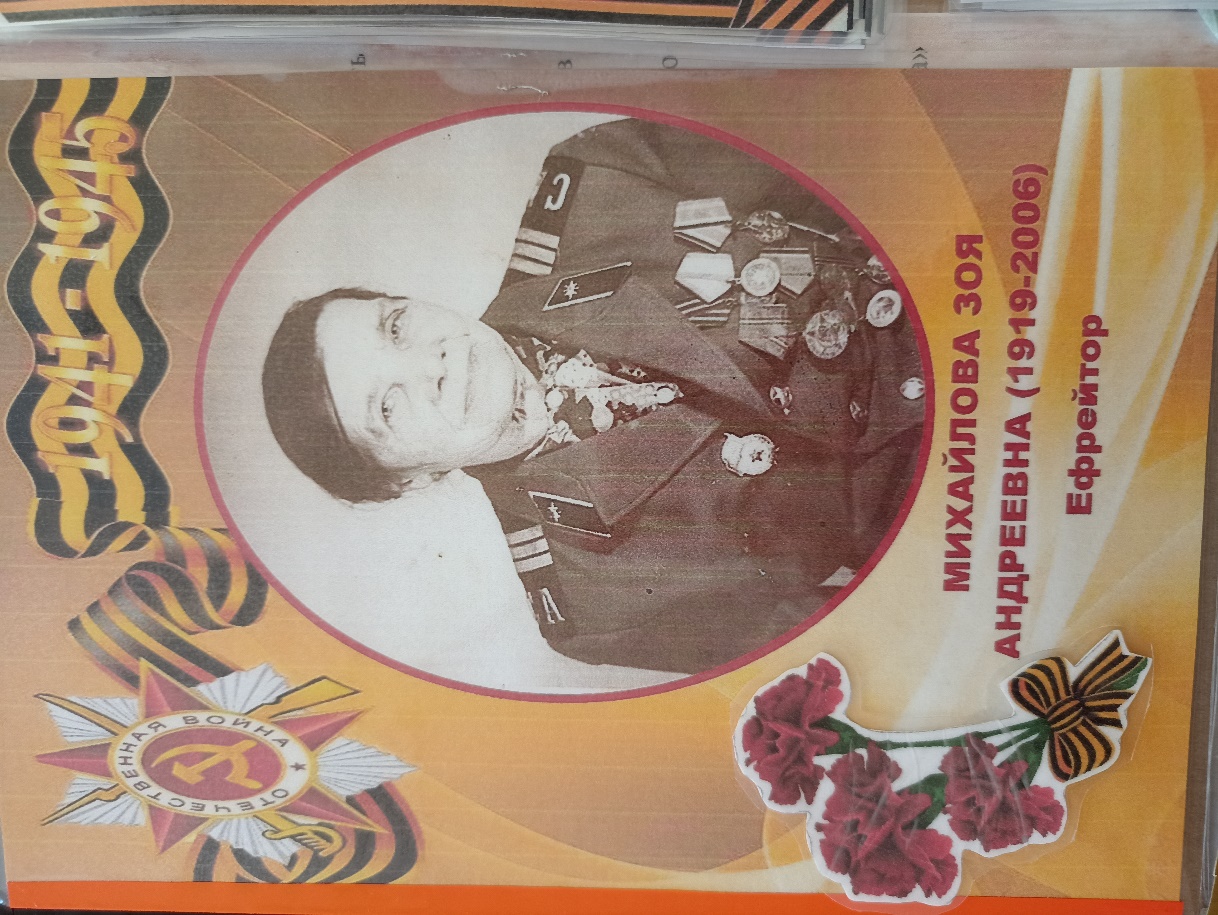 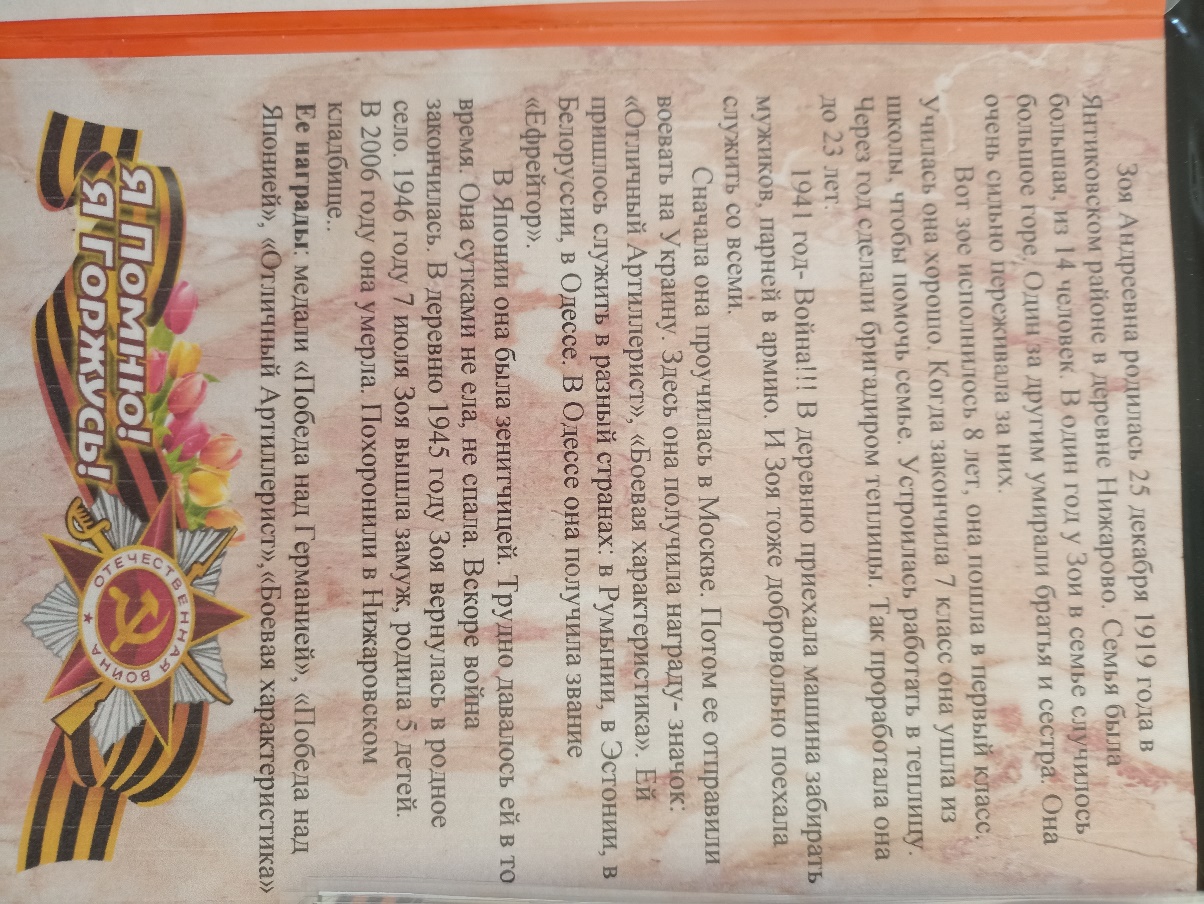 «Военные награды»(нагдады Зои Андреевны)
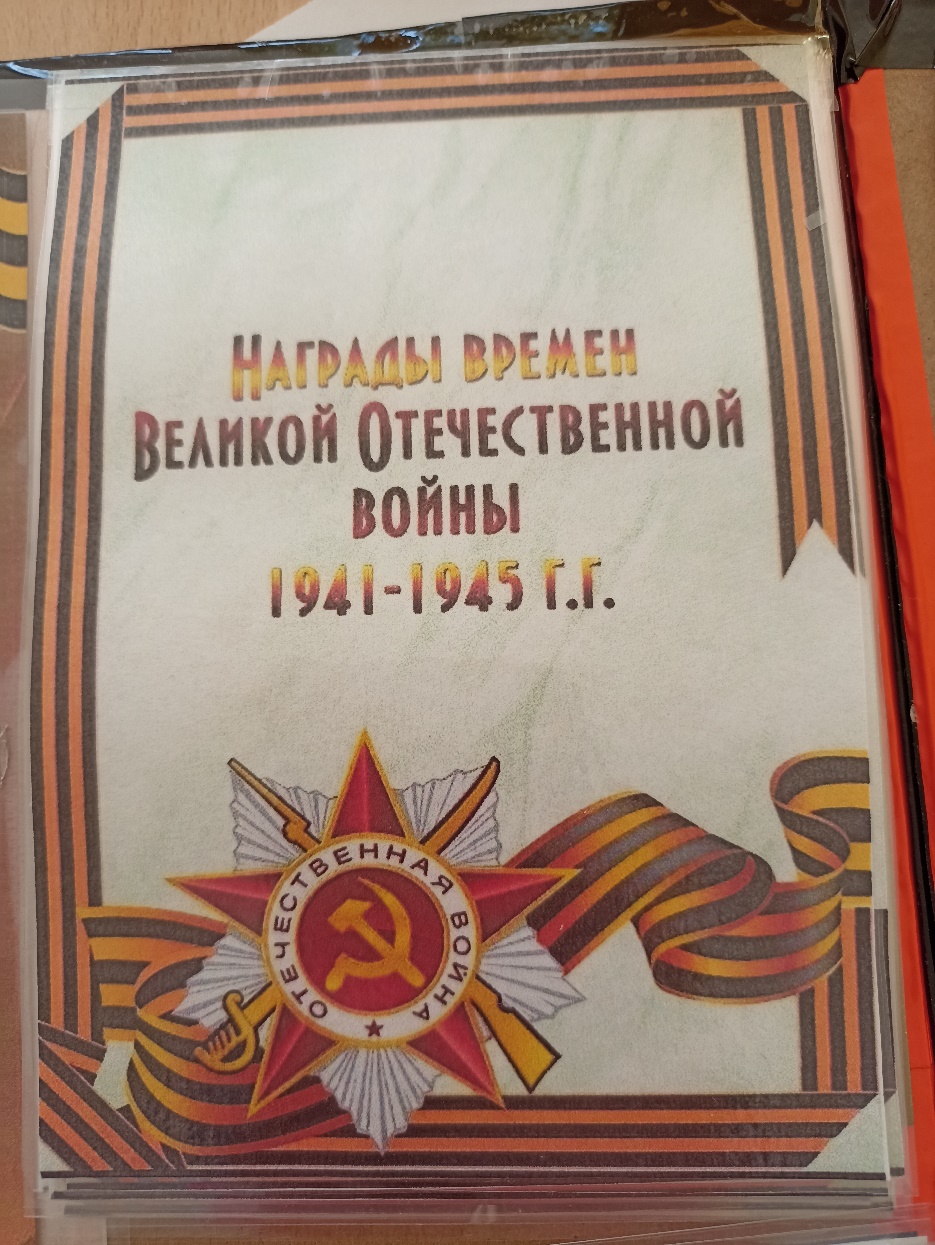 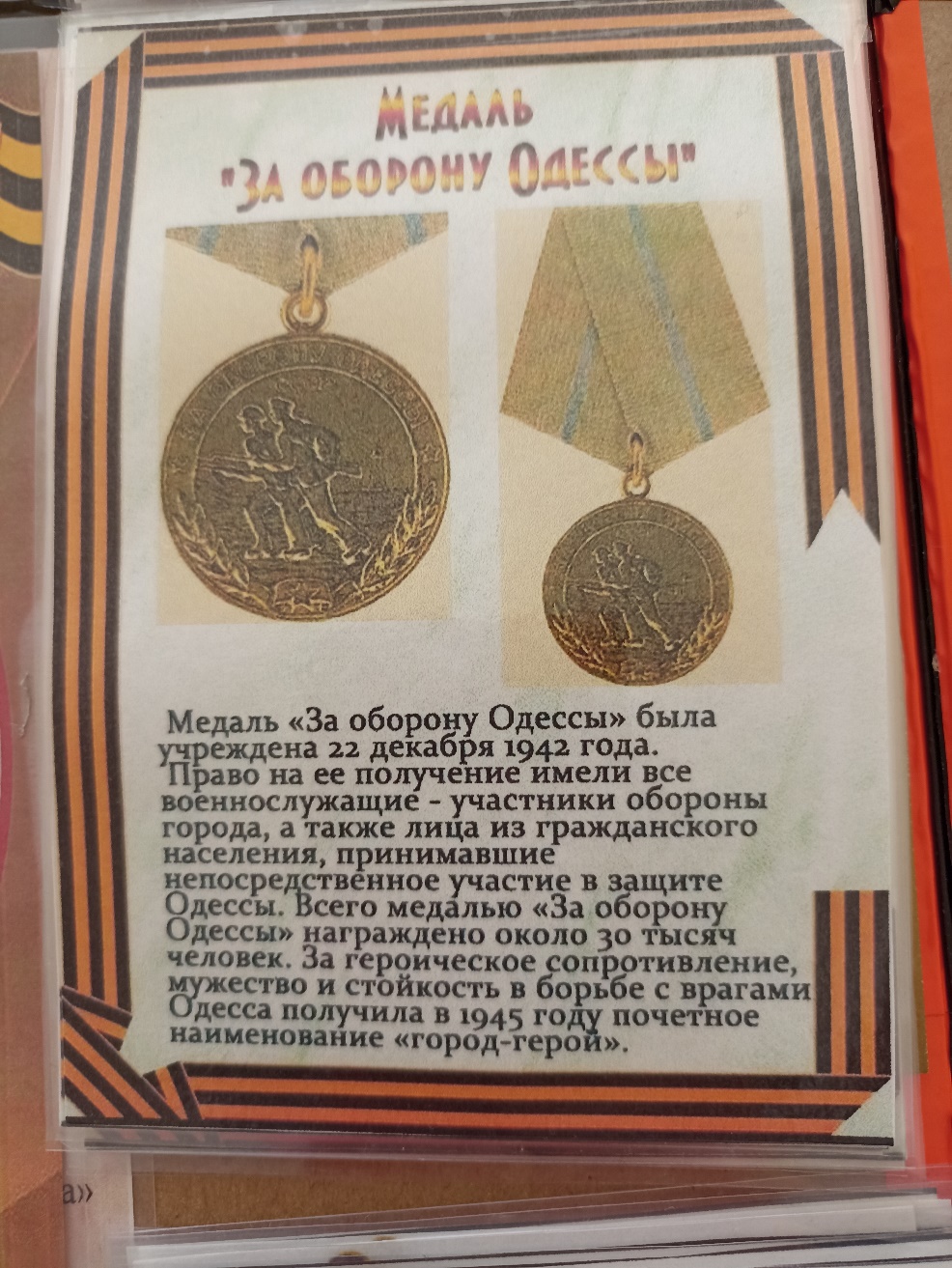 Публикация о Зое Андреевне
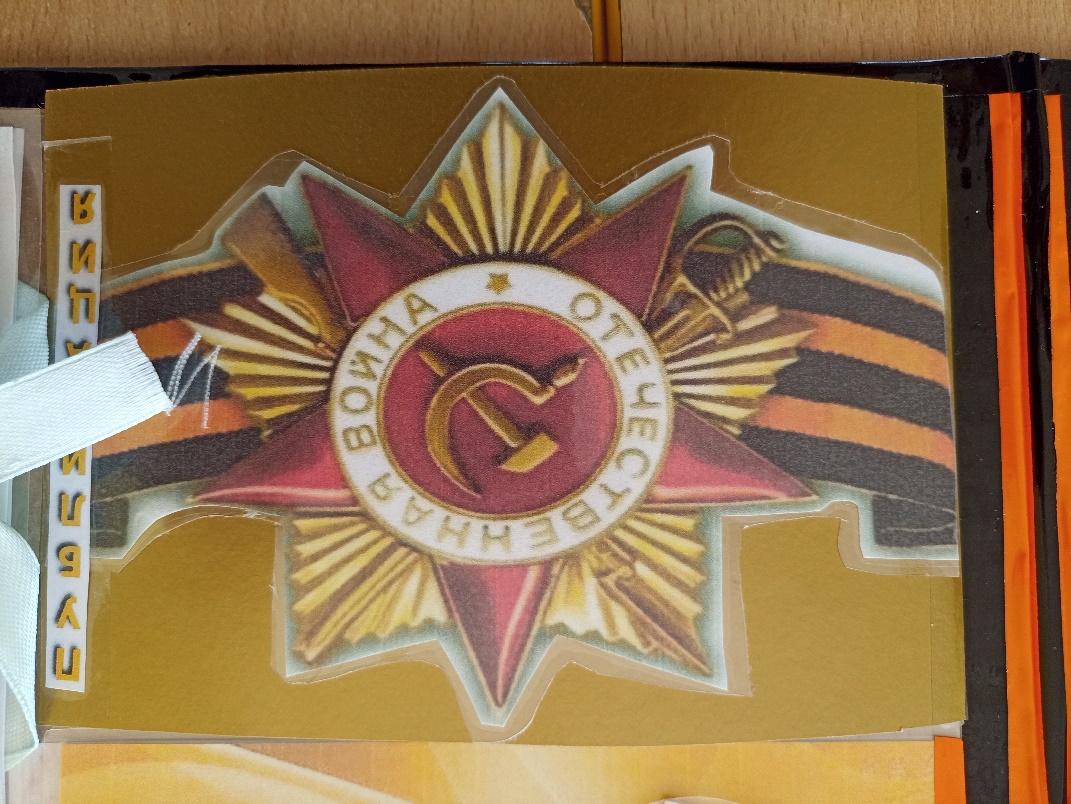 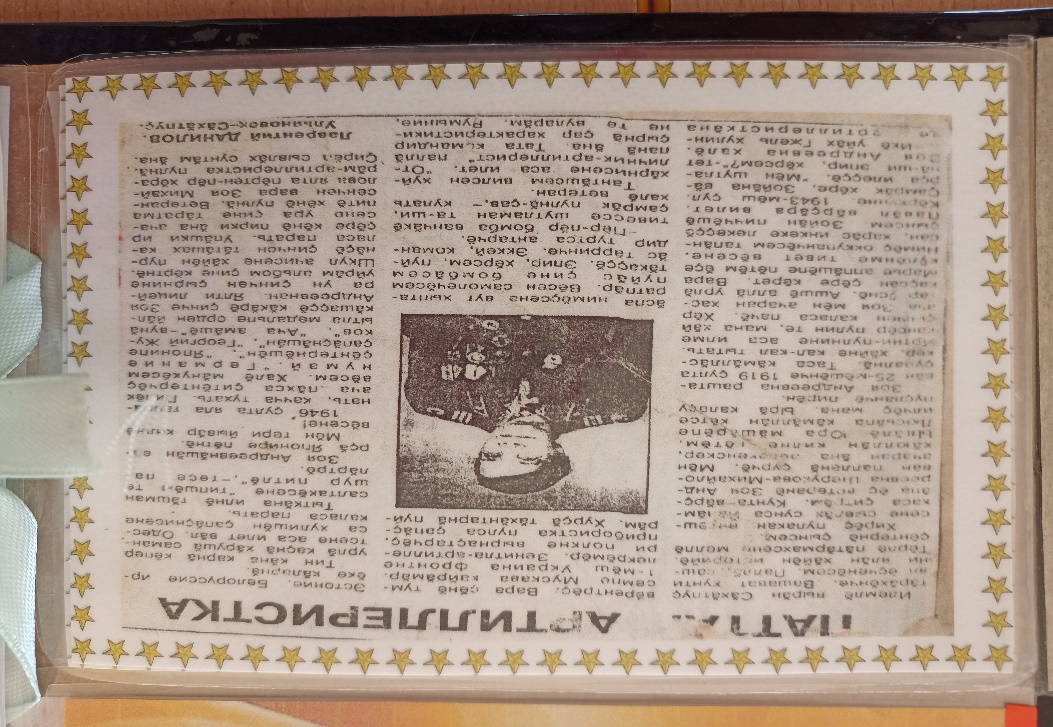 Писатели  и поэты периода ВОВ
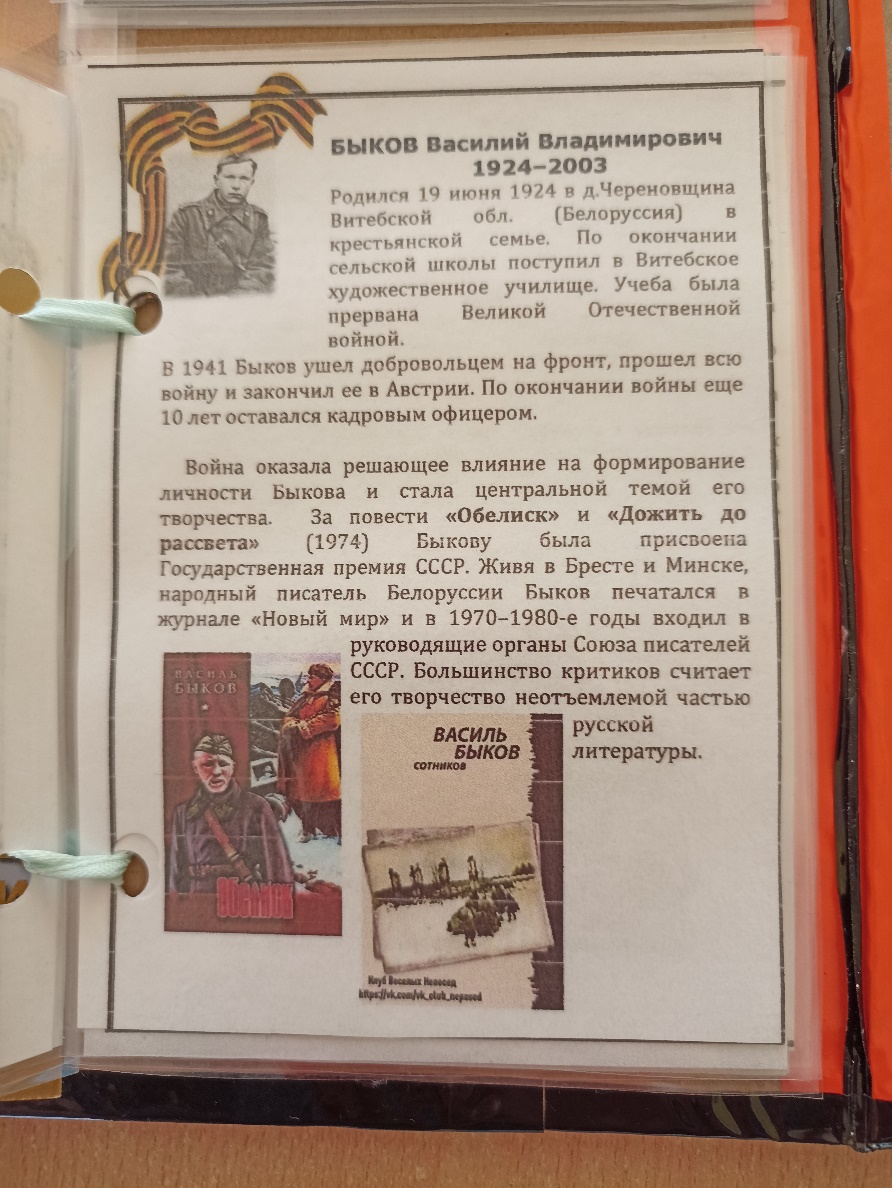 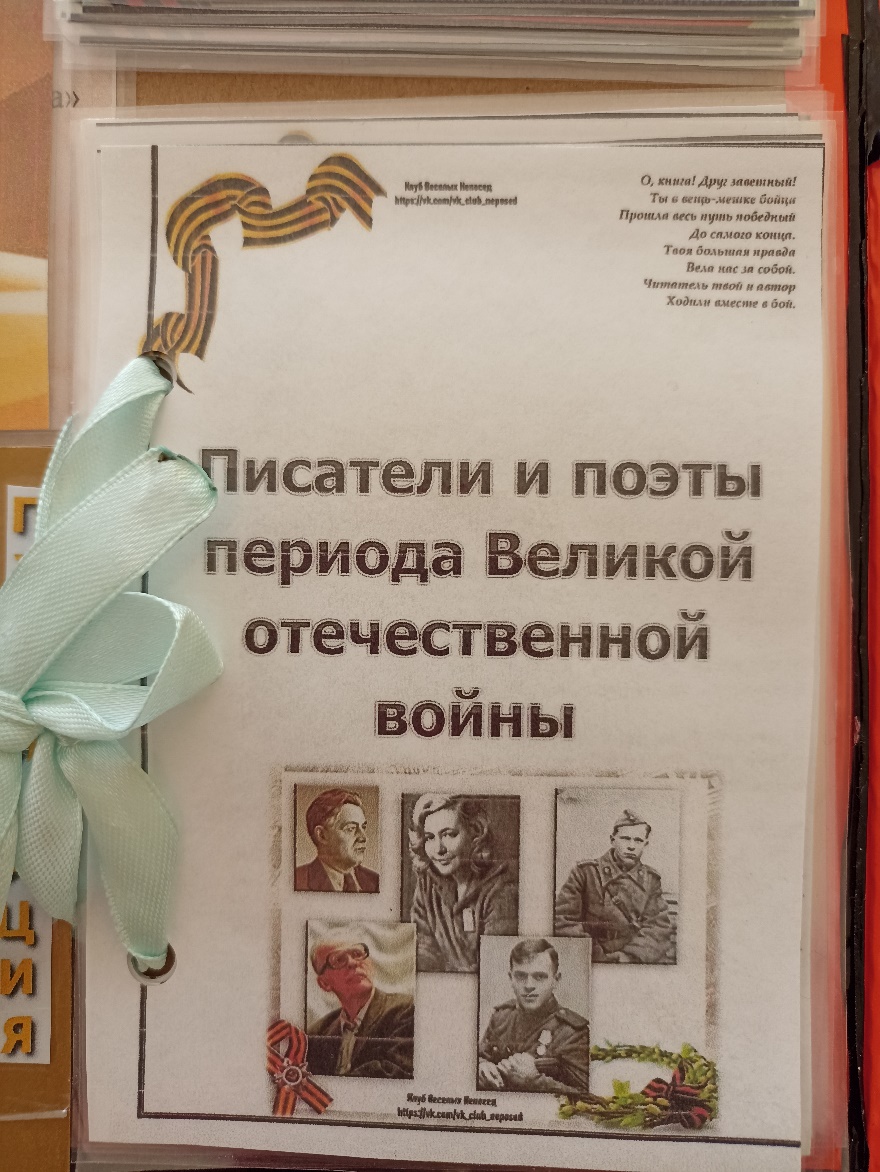 «Юные пионеры – герои Великой Отечественной войны»
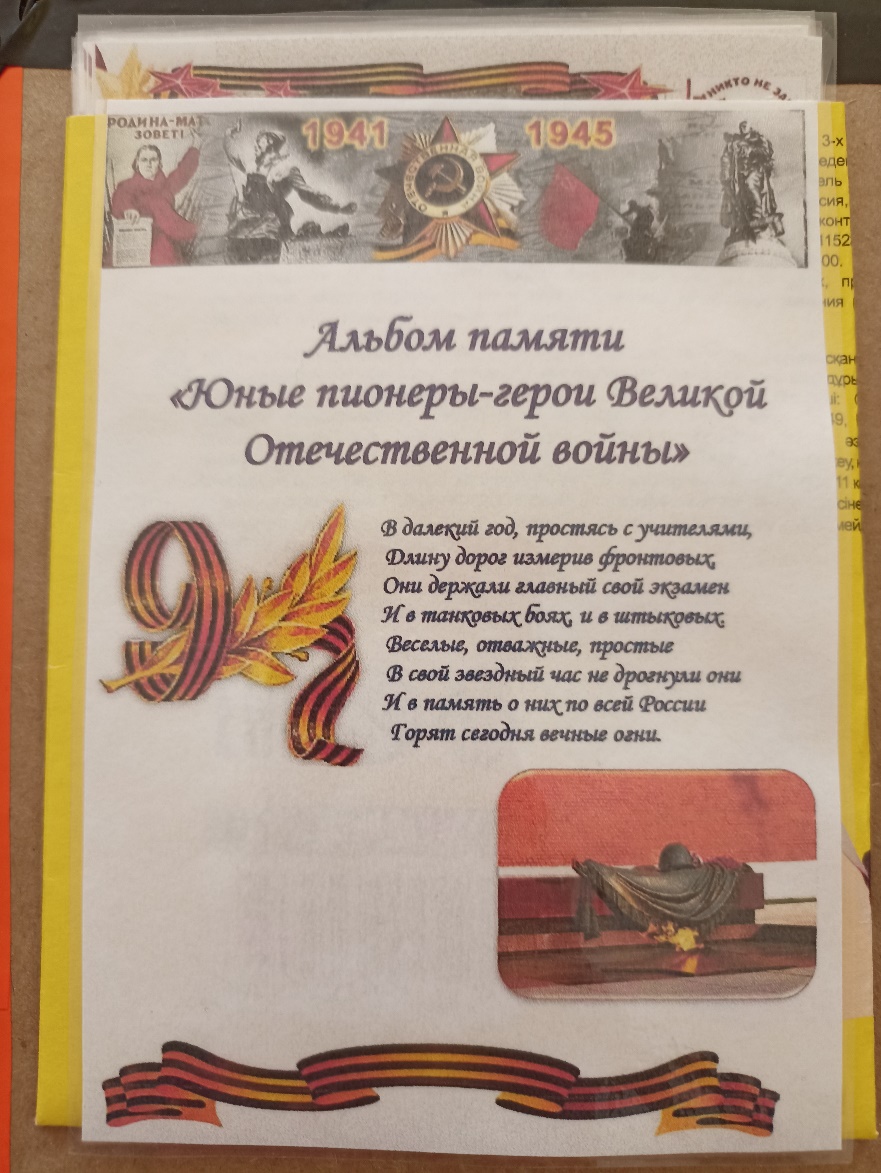 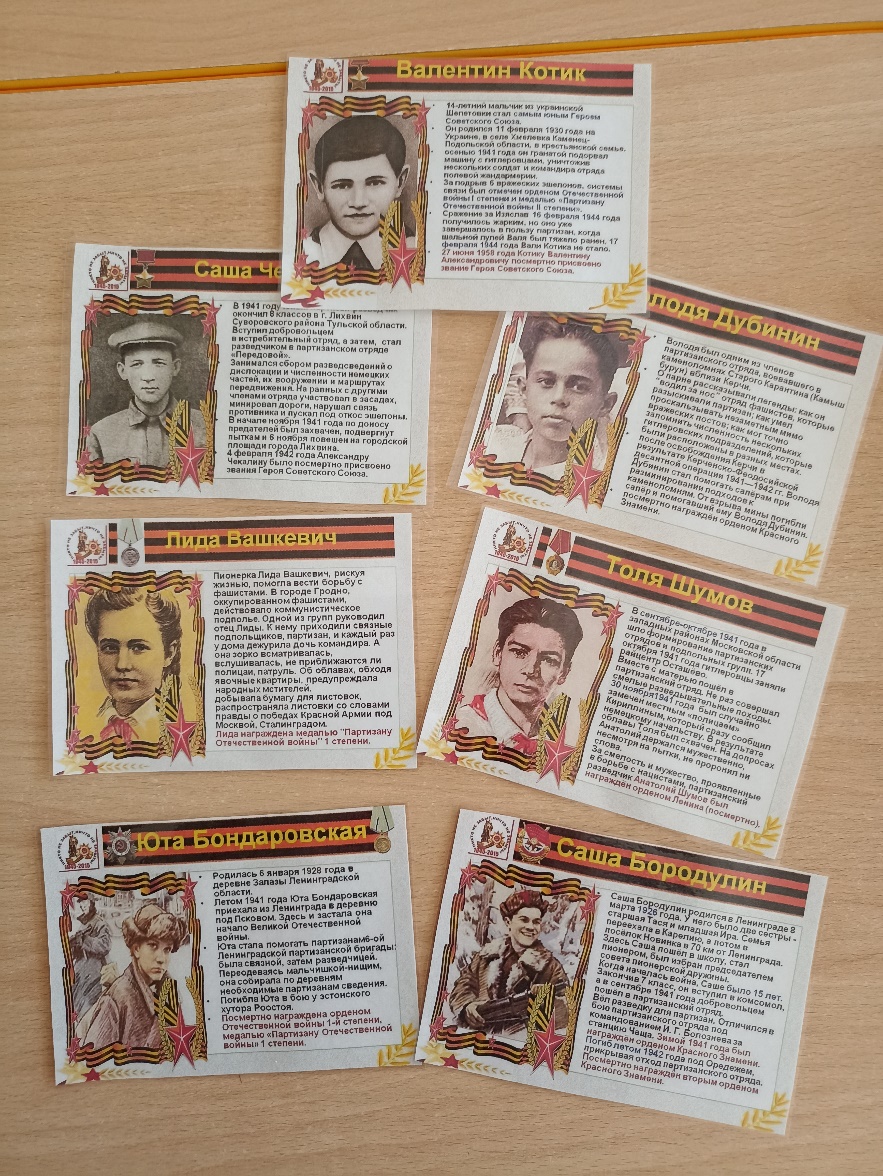 « Стихи о войне»,
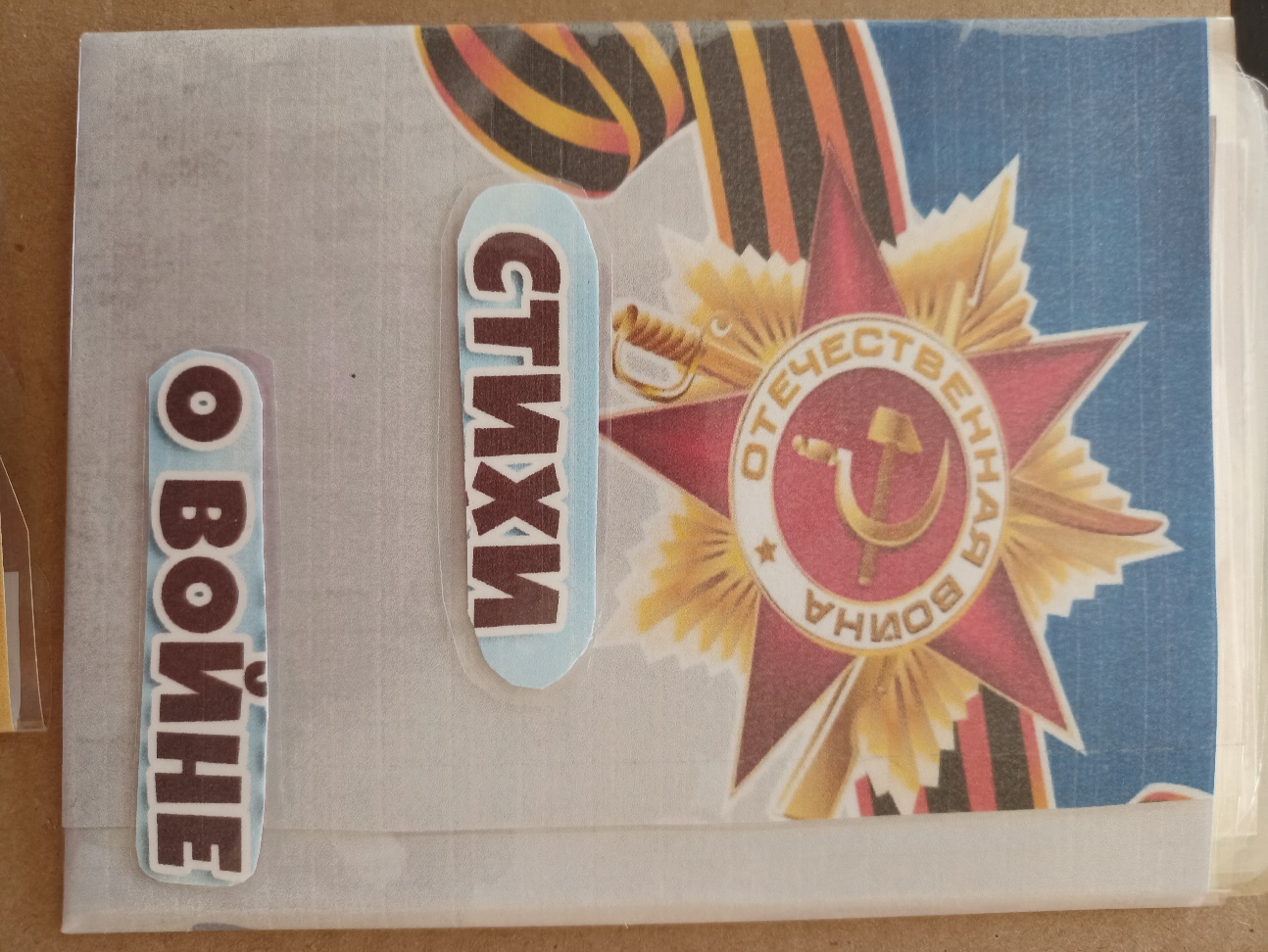 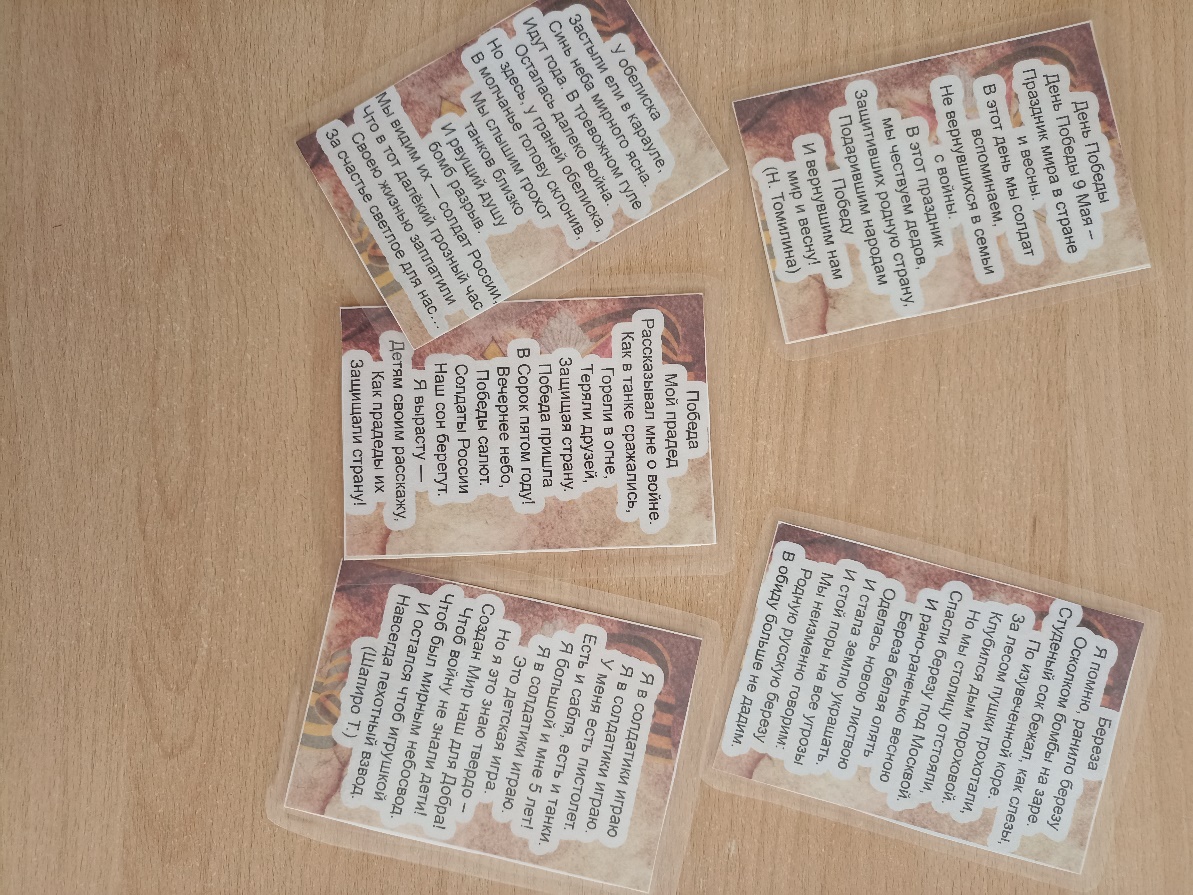 «Самые редкие военные профессии времен ВОВ»,
«Символы победы»,
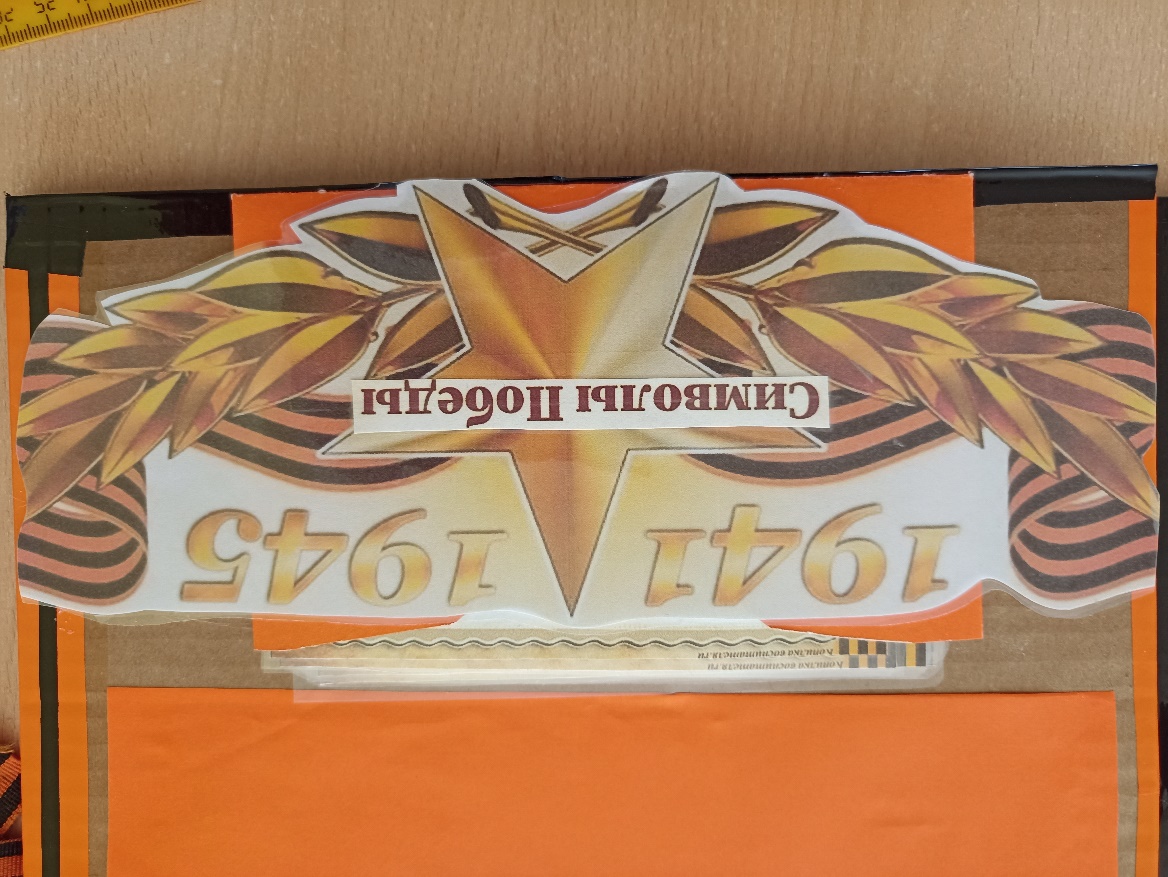 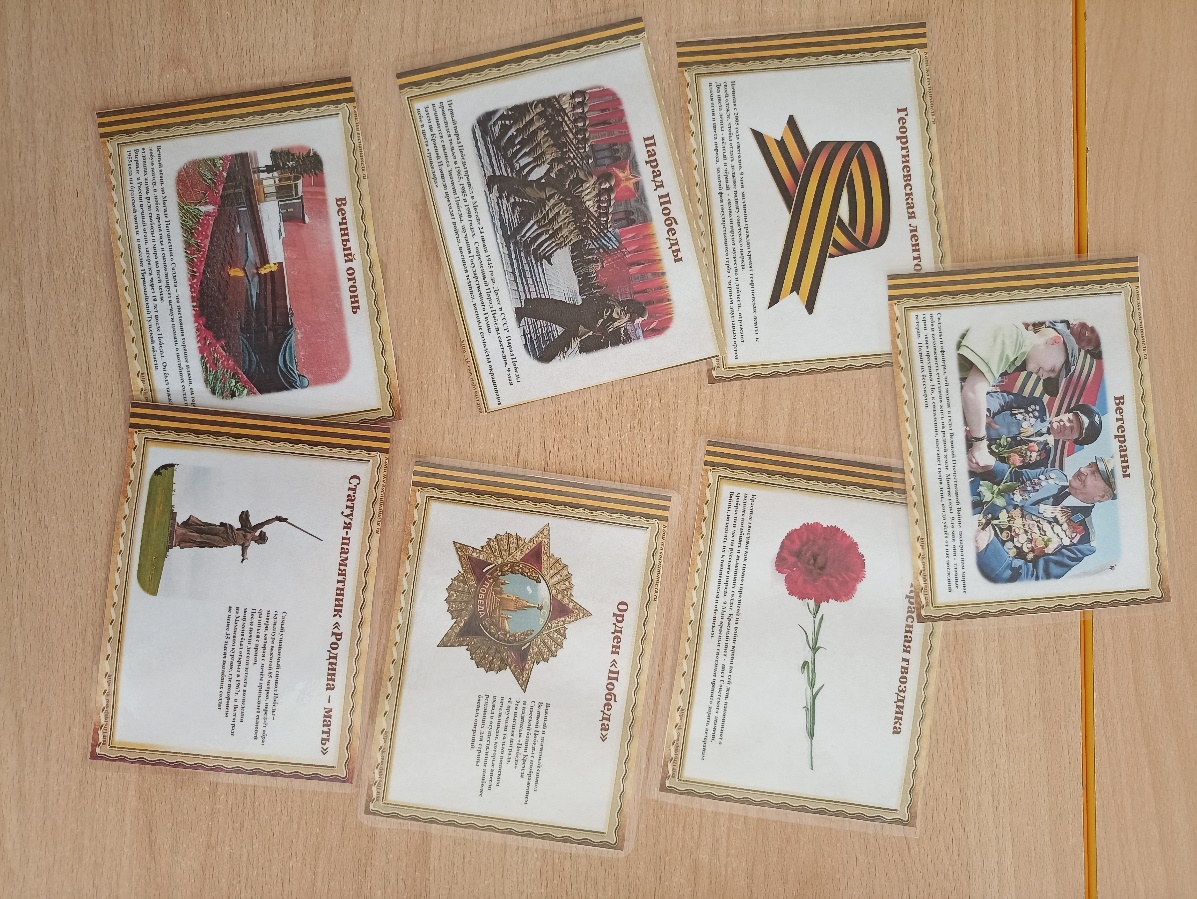 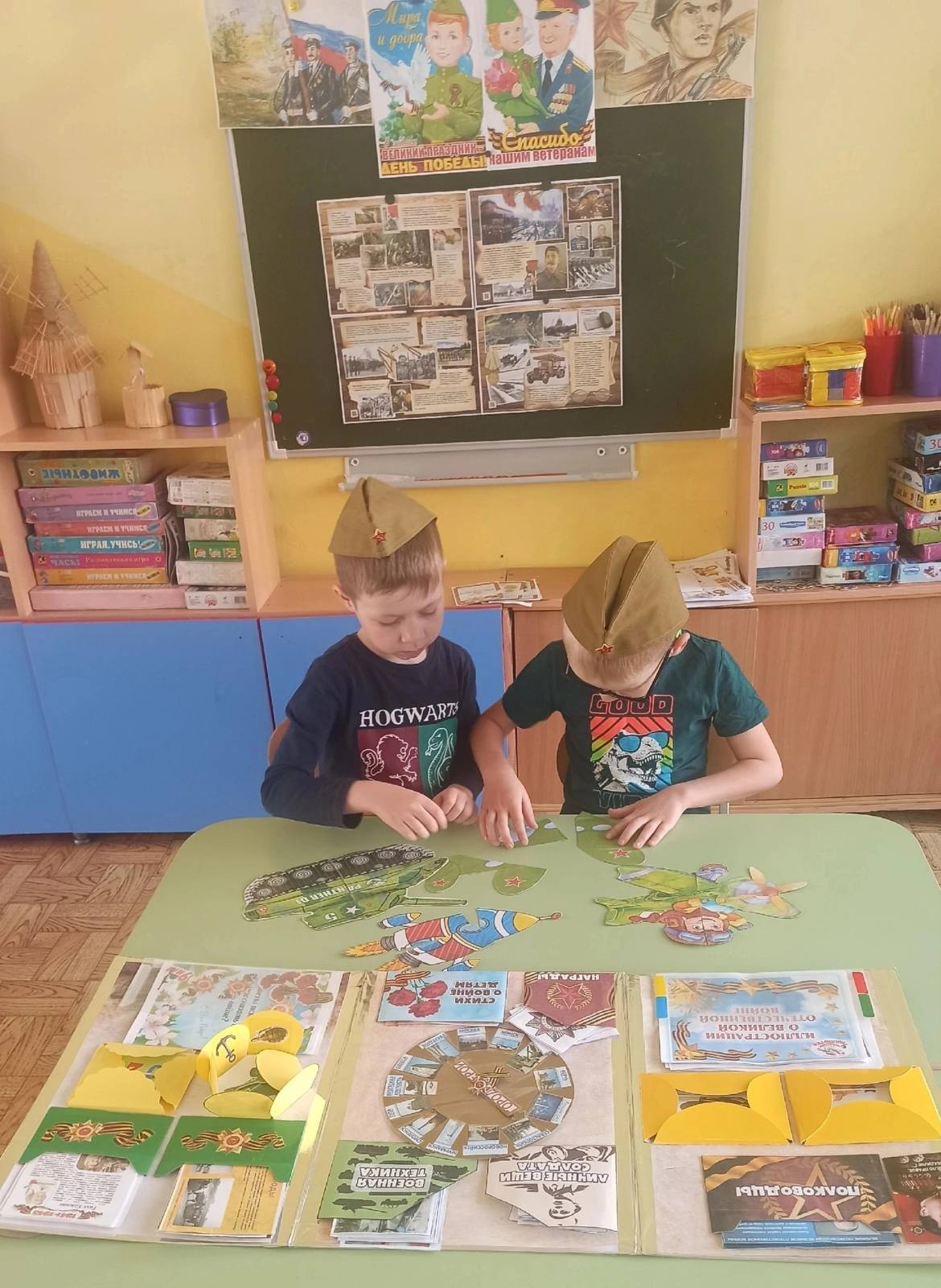 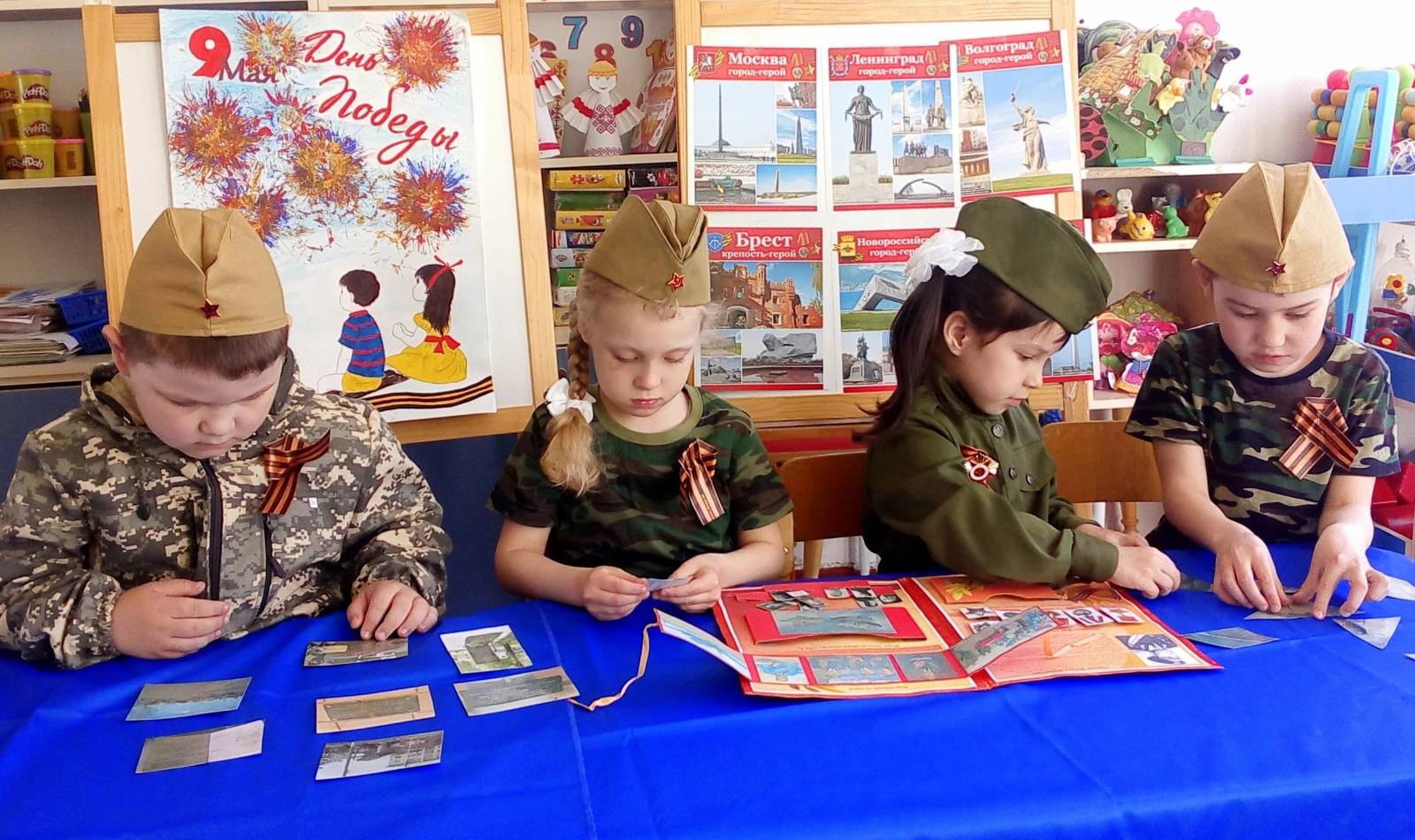 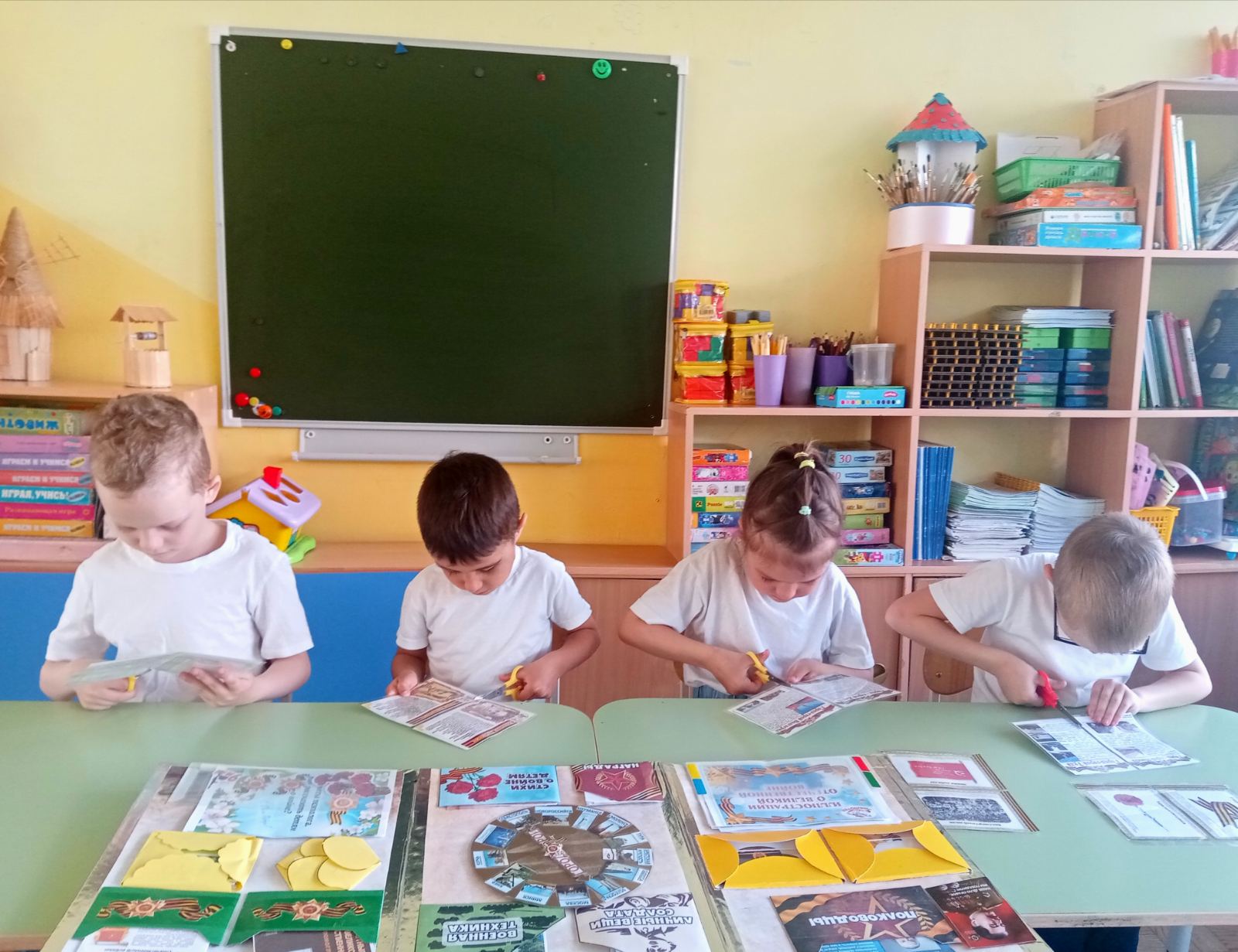 Города –герои.
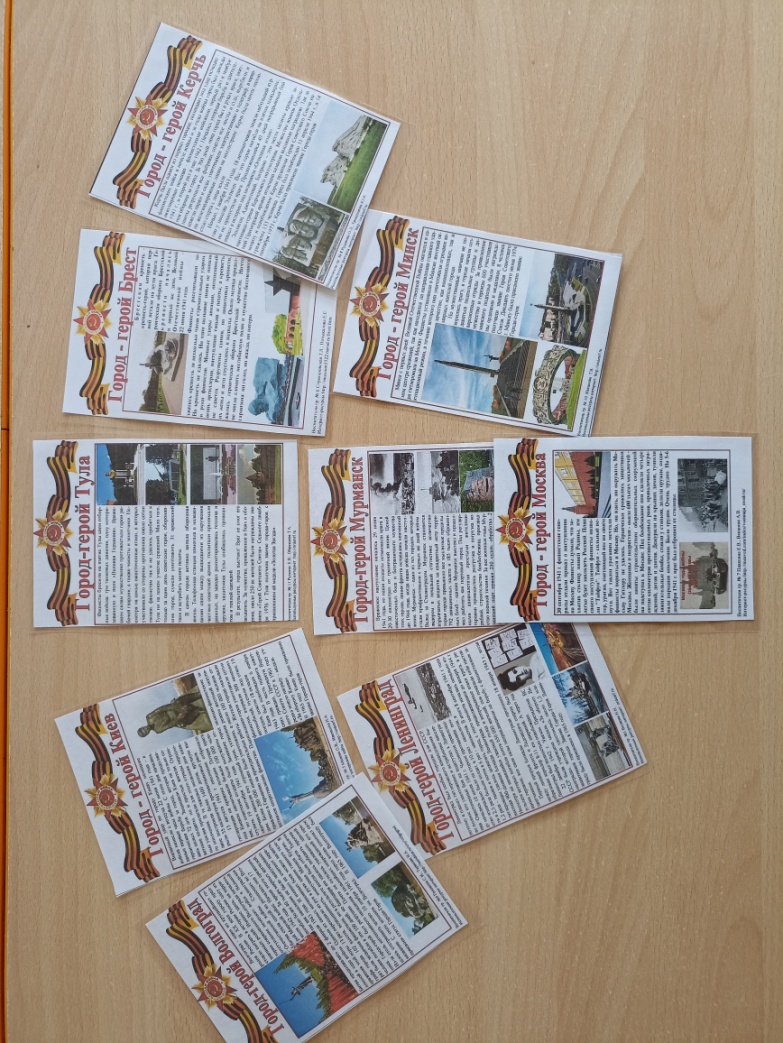 «Животные годы ВОВ»
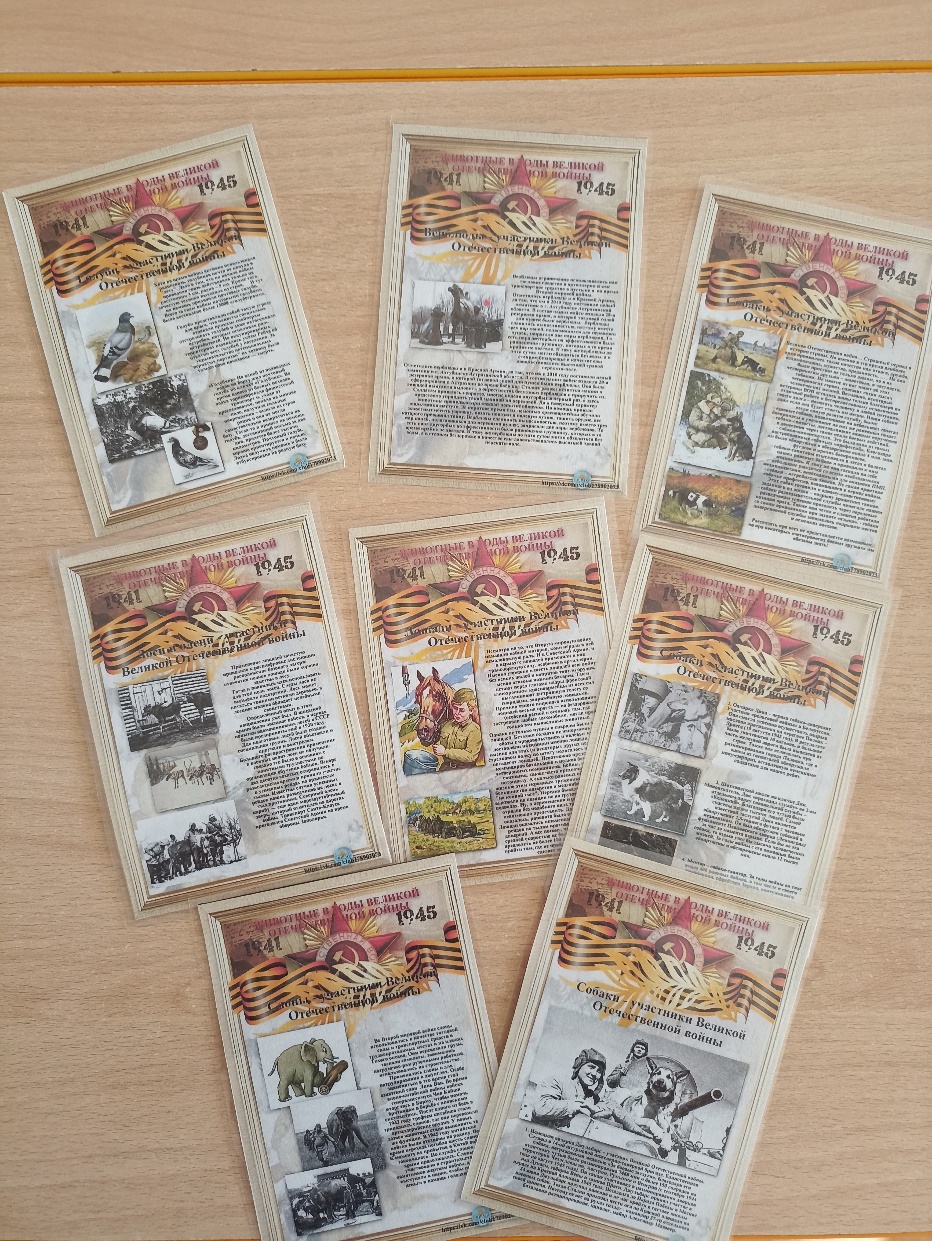 Спасибо за внимание!